J A U N I E Š U   I N T E G R Ā C I J A S    UN   L Ī D Z D A L Ī B A S   S E K M Ē Š A N A S   P R O J E K T S
IZZINĀT. PIEREDZĒT. RĪKOTIES.
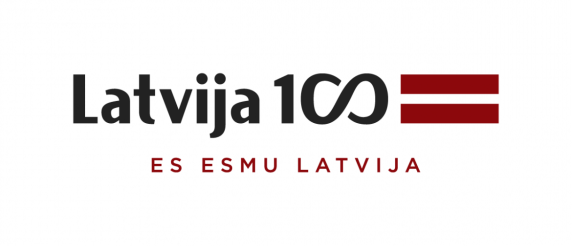 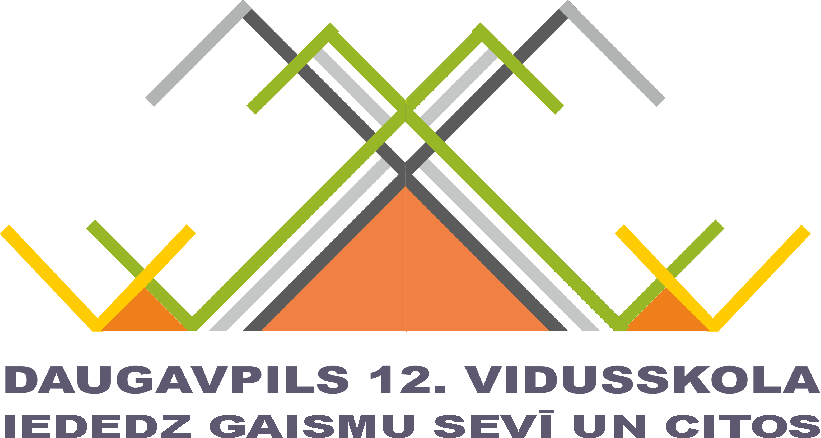 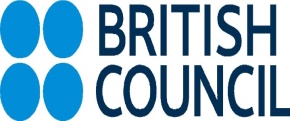 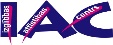 Daugavpils 12.vidusskola 2017.gada 27.aprīlis
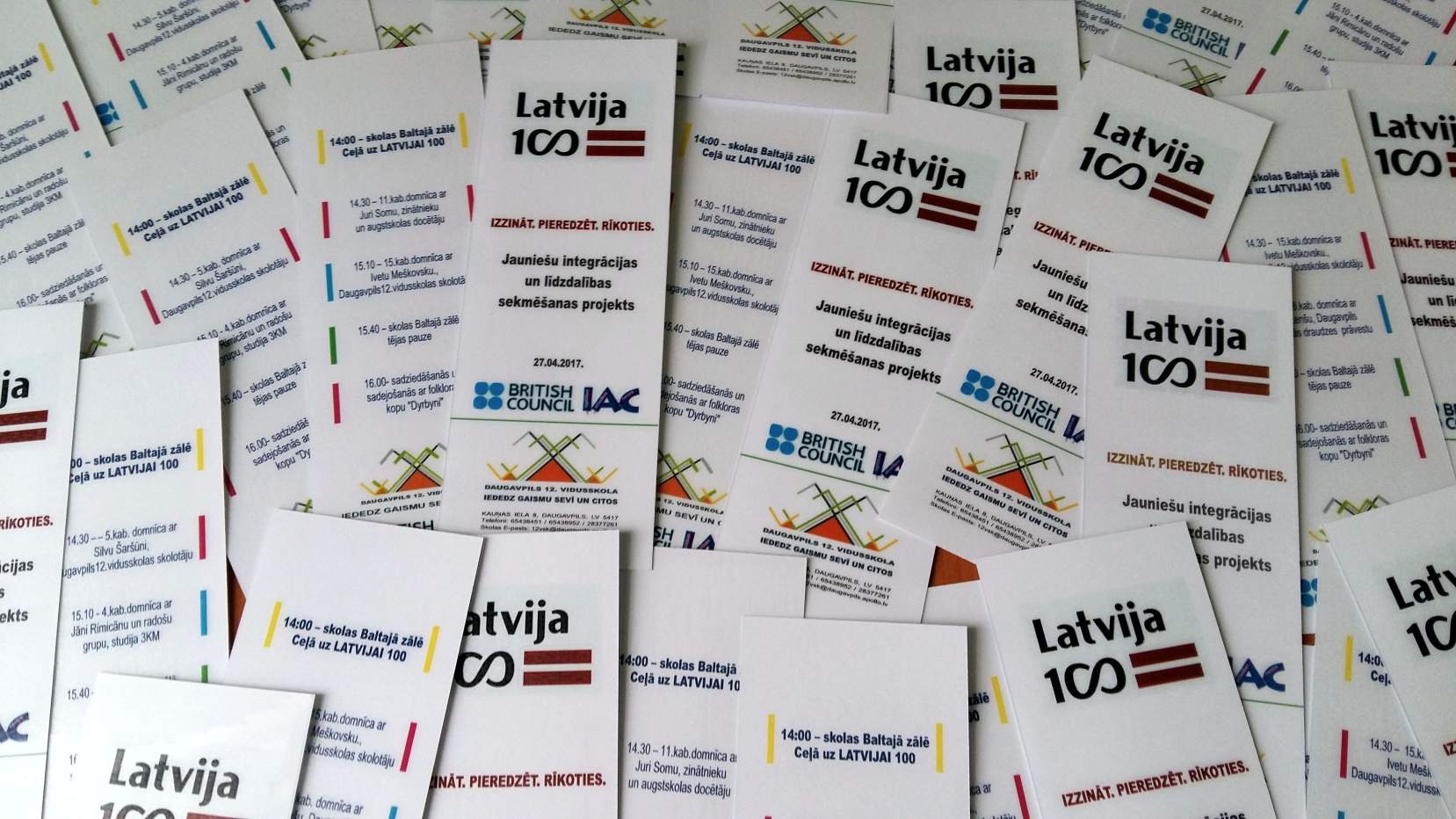 .
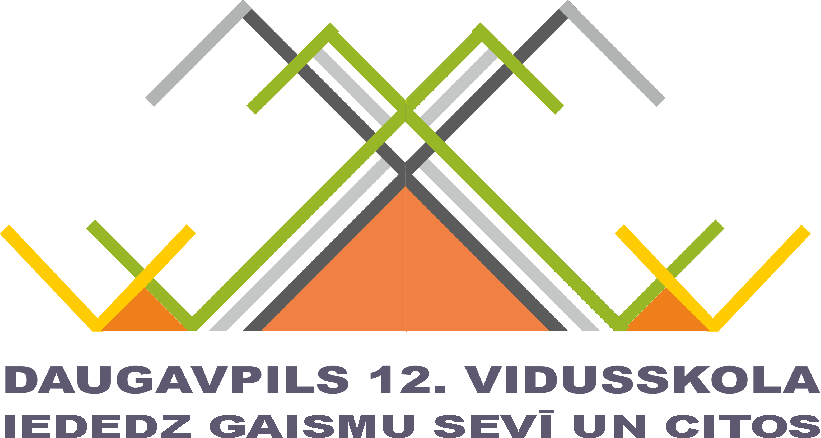 I Z Z I N Ā T.  P I E R E D Z Ē T.  R Ī K O T I E S.   I Z Z I N Ā T.  P I E R E D Z Ē T.  R Ī K O T I E S. 
J A U N I E Š U   I N T E G R Ā  C I J A S    UN   L Ī D Z D A L Ī B A S   S E K M Ē Š A N A S   P R O J E K T S
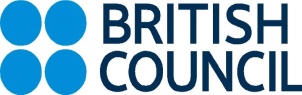 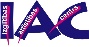 ievadsarunas Baltajā zālē
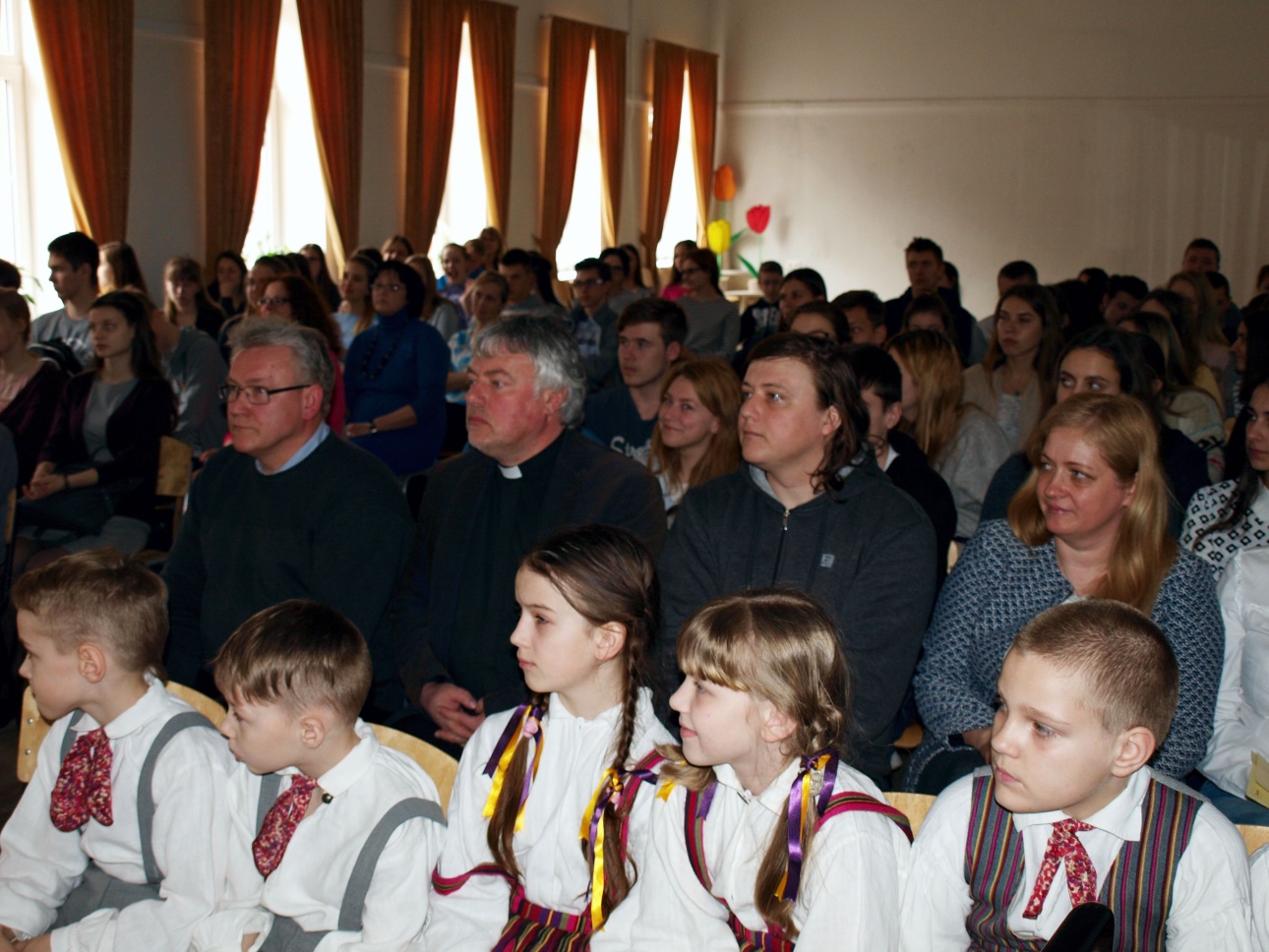 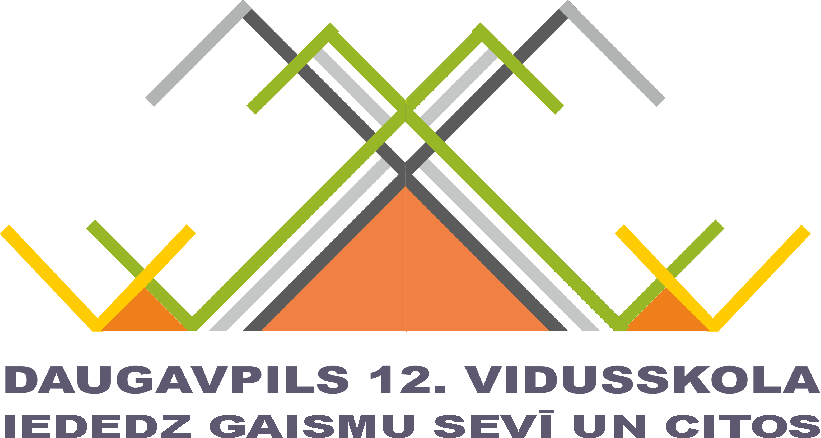 I Z Z I N Ā T.  P I E R E D Z Ē T.  R Ī K O T I E S.   I Z Z I N Ā T.  P I E R E D Z Ē T.  R Ī K O T I E S. 
J A U N I E Š U   I N T E G R Ā  C I J A S    UN   L Ī D Z D A L Ī B A S   S E K M Ē Š A N A S   P R O J E K T S
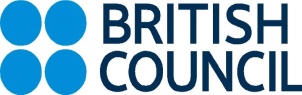 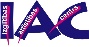 noskaņas radīšanai uzstājas sākumsskolas  folkloras kopa
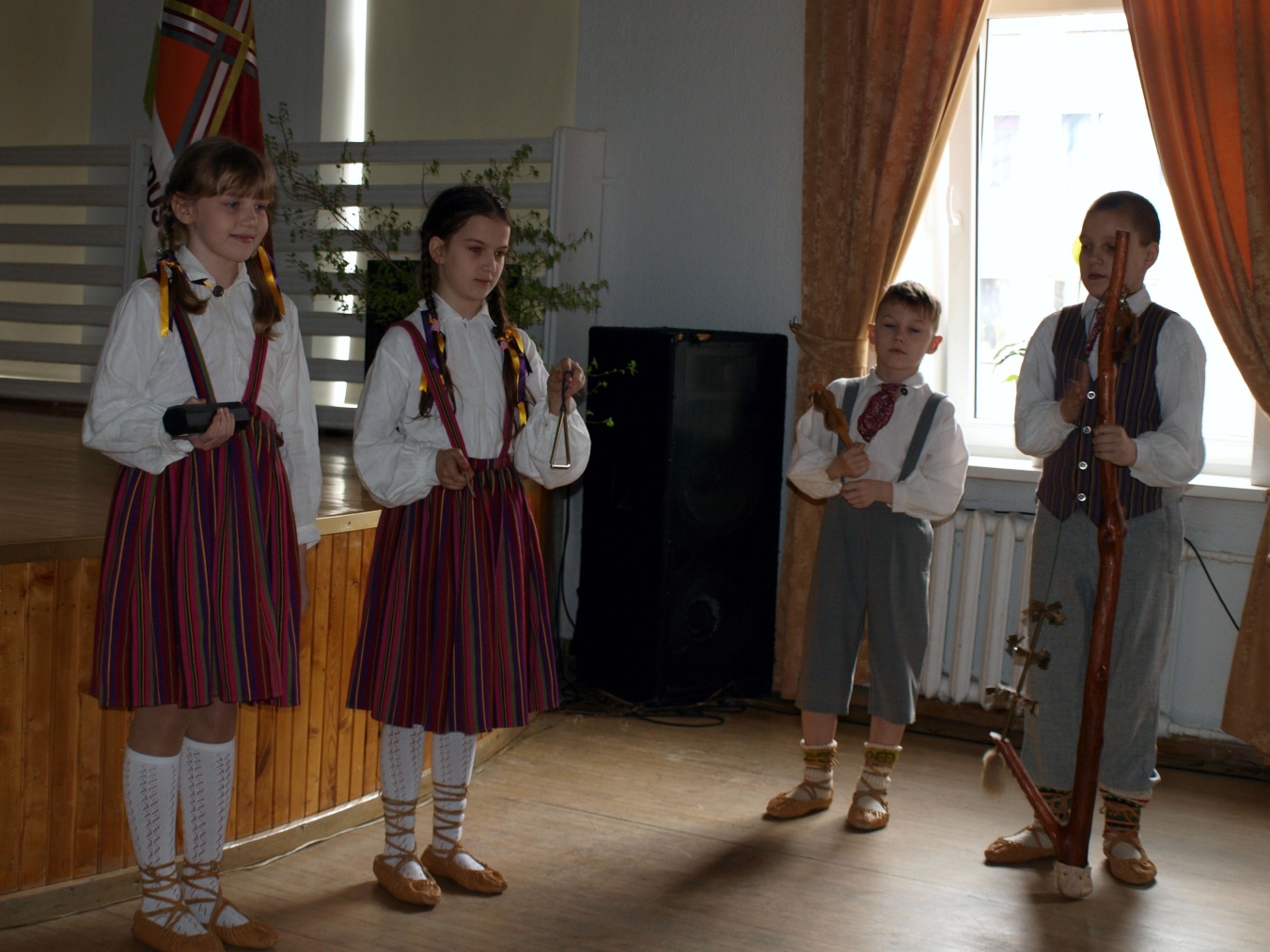 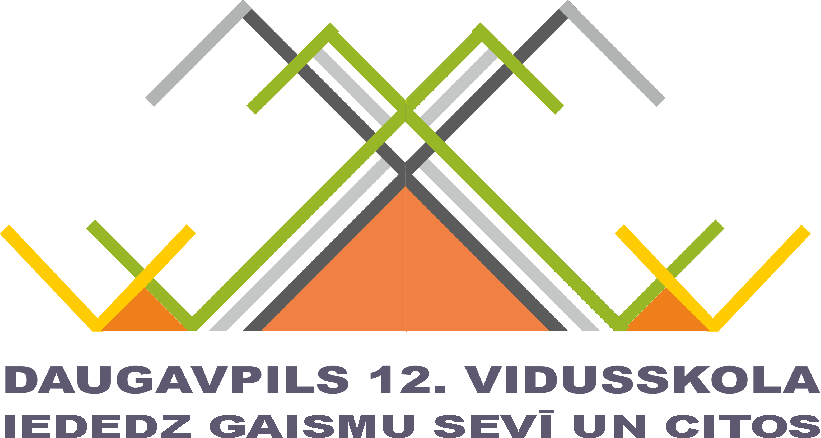 I Z Z I N Ā T.  P I E R E D Z Ē T.  R Ī K O T I E S.   I Z Z I N Ā T.  P I E R E D Z Ē T.  R Ī K O T I E S. 
J A U N I E Š U   I N T E G R Ā  C I J A S    UN   L Ī D Z D A L Ī B A S   S E K M Ē Š A N A S   P R O J E K T S
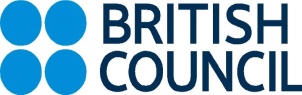 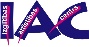 projekta skolotāja Signe Kotova stāstapar skolā paveikto Latvijas simtgadi sagaidot
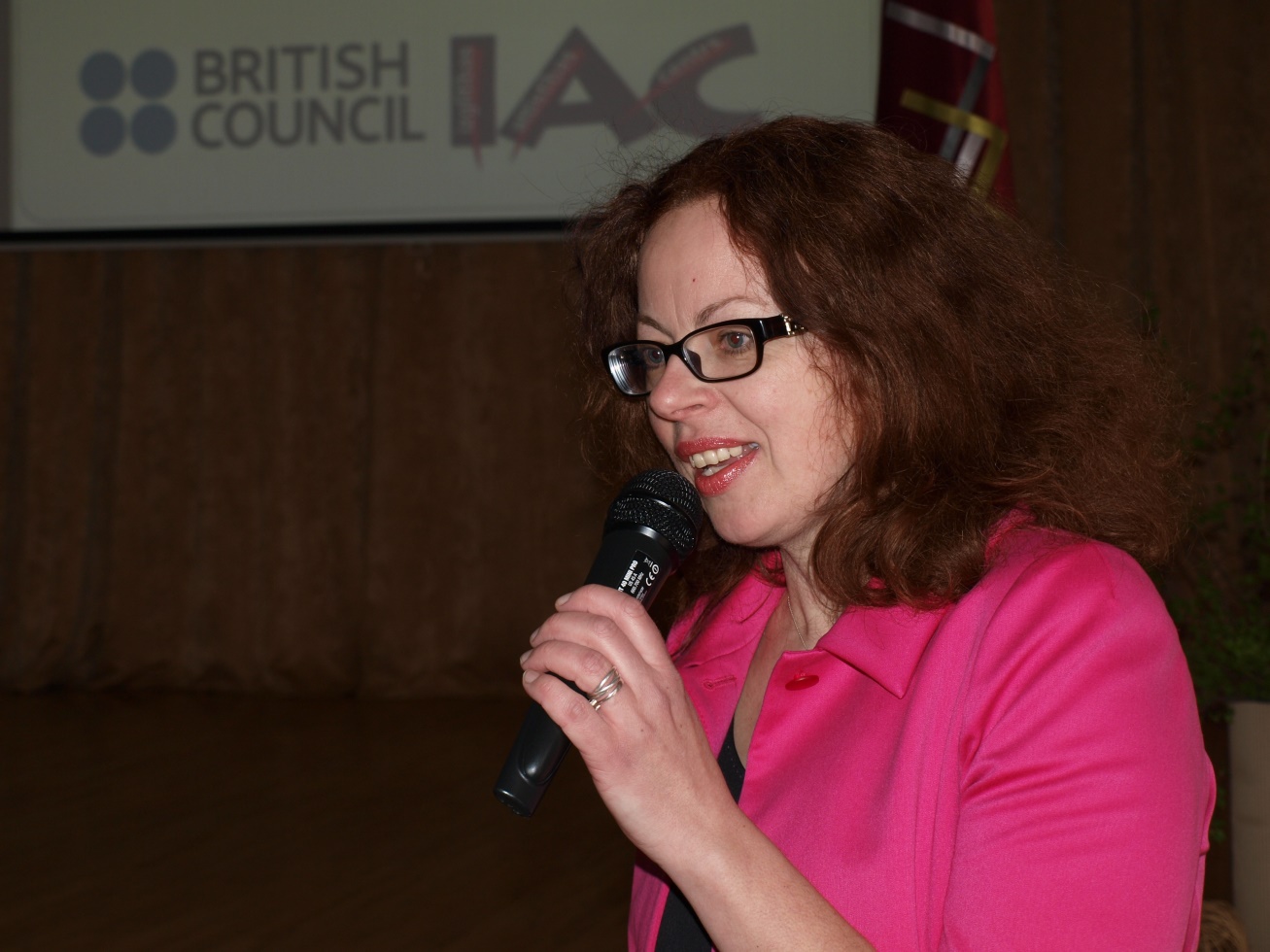 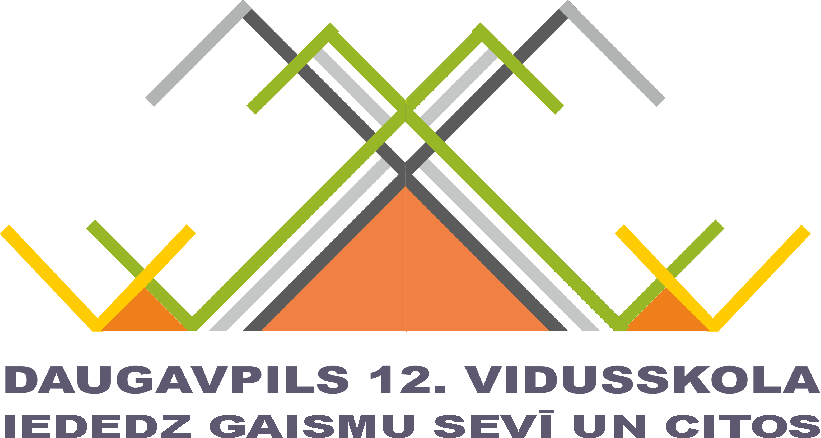 I Z Z I N Ā T.  P I E R E D Z Ē T.  R Ī K O T I E S.   I Z Z I N Ā T.  P I E R E D Z Ē T.  R Ī K O T I E S. 
J A U N I E Š U   I N T E G R Ā  C I J A S    UN   L Ī D Z D A L Ī B A S   S E K M Ē Š A N A S   P R O J E K T S
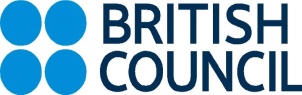 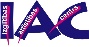 skolotāja Silva Šaršūne piedāvā noskatīties vizualizāciju par skolēnu rokdarbu izstādi  veltītu Latvijai
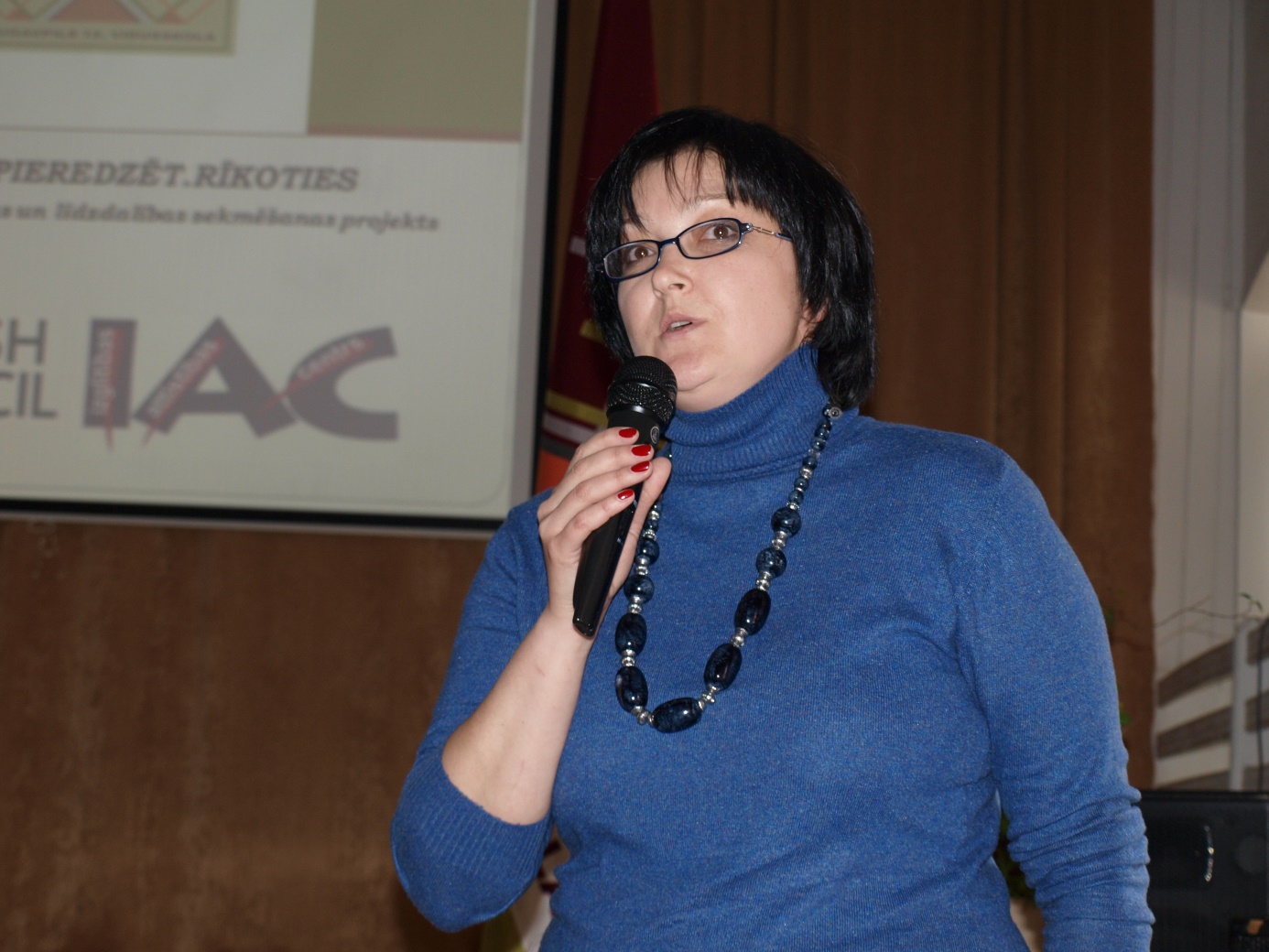 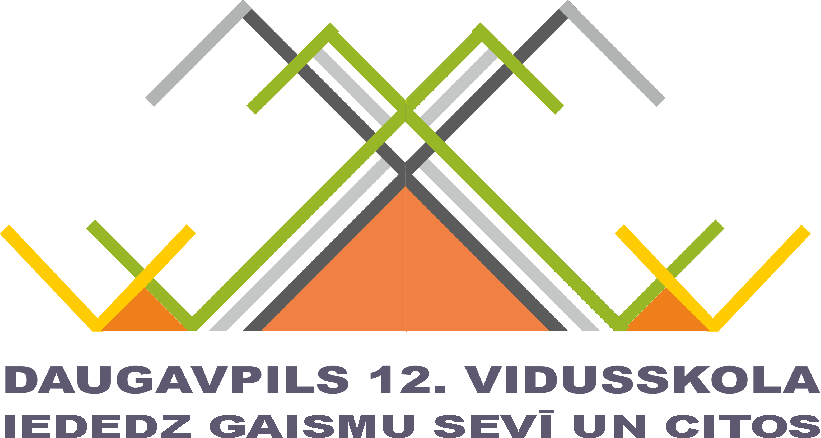 I Z Z I N Ā T.  P I E R E D Z Ē T.  R Ī K O T I E S.   I Z Z I N Ā T.  P I E R E D Z Ē T.  R Ī K O T I E S. 
J A U N I E Š U   I N T E G R Ā  C I J A S    UN   L Ī D Z D A L Ī B A S   S E K M Ē Š A N A S   P R O J E K T S
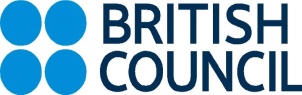 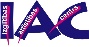 projekta koordinatore Inga Baltace iepazīstina klātesošos ar domnīcu vadītājiem
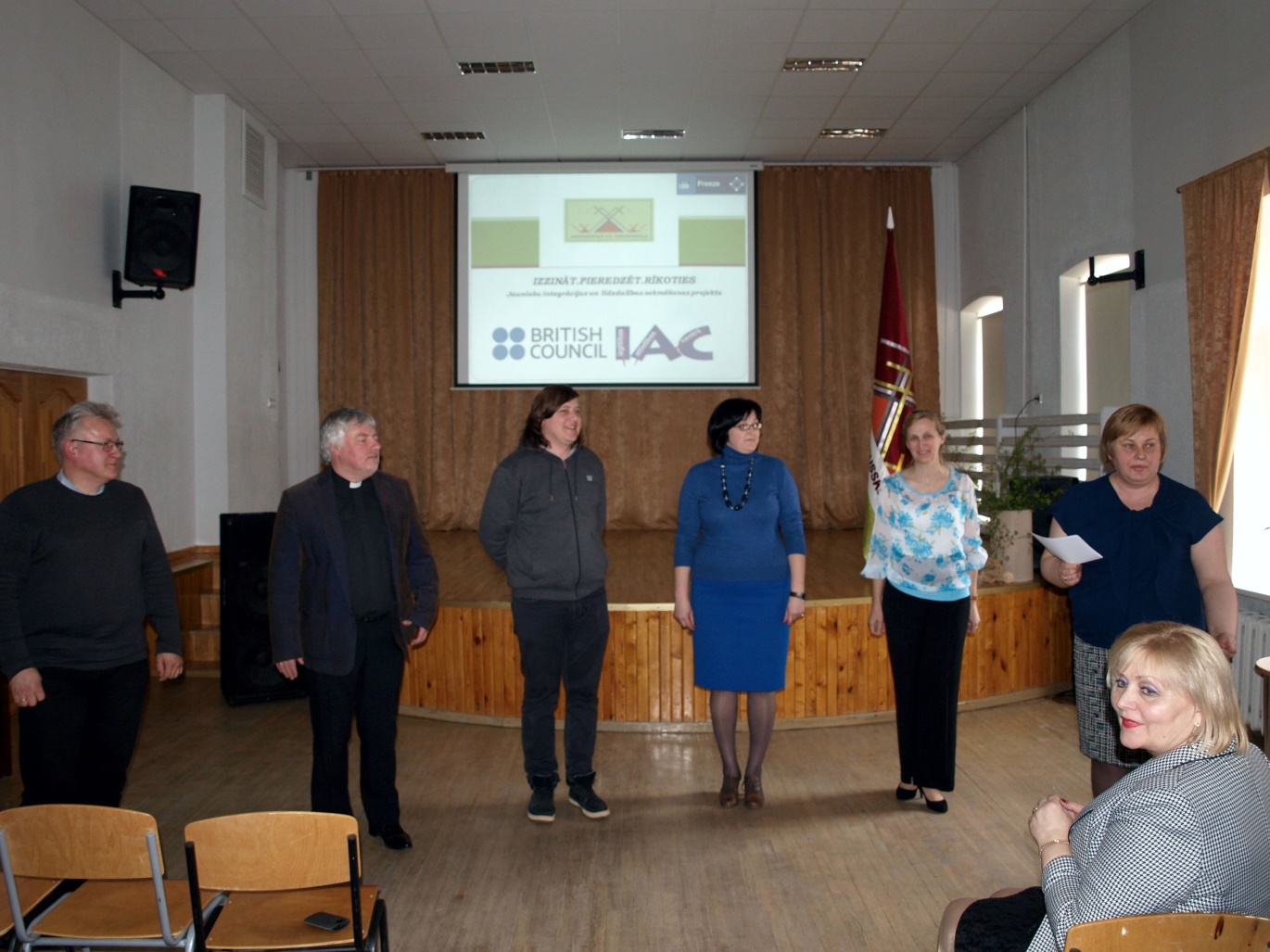 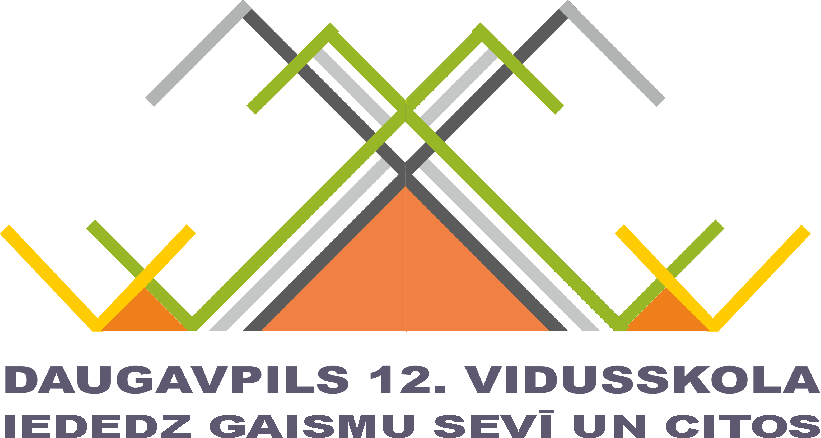 I Z Z I N Ā T.  P I E R E D Z Ē T.  R Ī K O T I E S.   I Z Z I N Ā T.  P I E R E D Z Ē T.  R Ī K O T I E S. 
J A U N I E Š U   I N T E G R Ā  C I J A S    UN   L Ī D Z D A L Ī B A S   S E K M Ē Š A N A S   P R O J E K T S
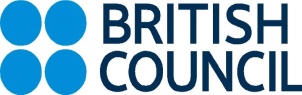 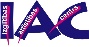 domnīca ar luterāņu priesteri Andi Levšu
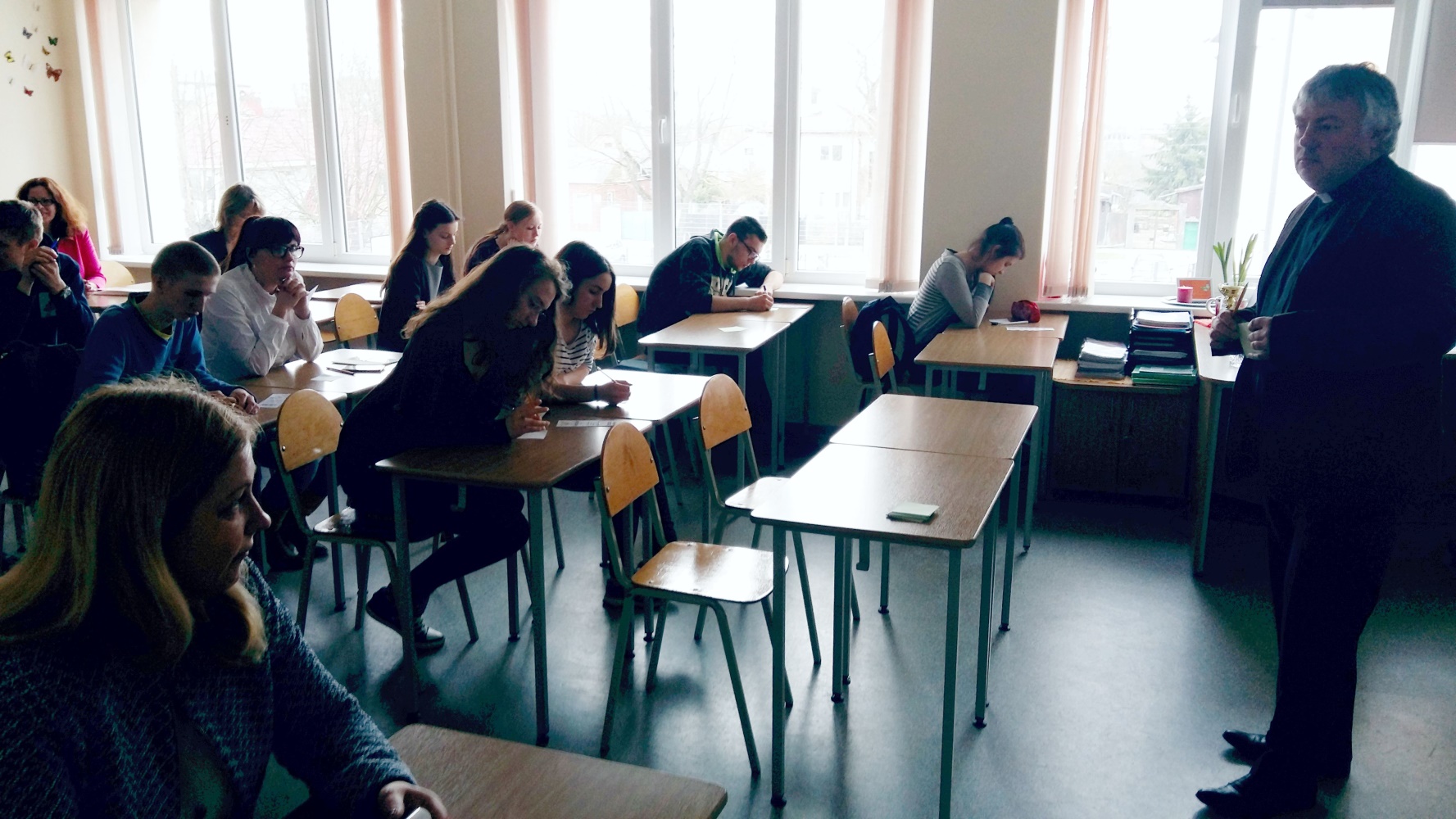 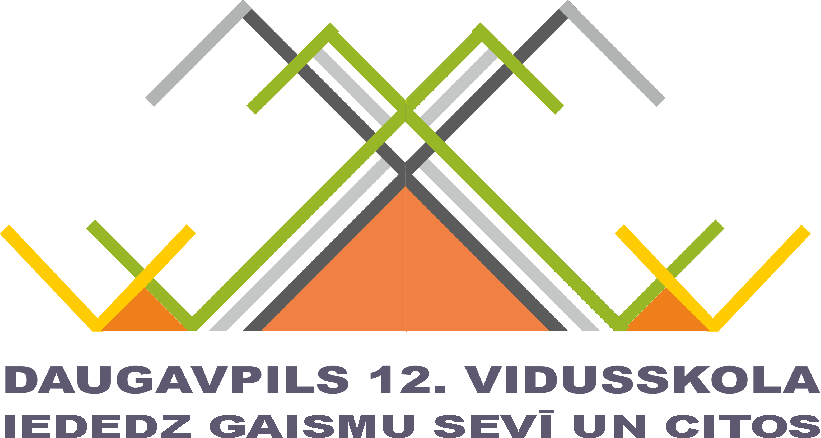 I Z Z I N Ā T.  P I E R E D Z Ē T.  R Ī K O T I E S.   I Z Z I N Ā T.  P I E R E D Z Ē T.  R Ī K O T I E S. 
J A U N I E Š U   I N T E G R Ā  C I J A S    UN   L Ī D Z D A L Ī B A S   S E K M Ē Š A N A S   P R O J E K T S
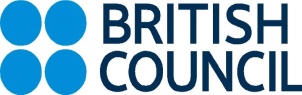 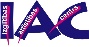 domnīca ar zinātnieku un docētāju Juri Somu
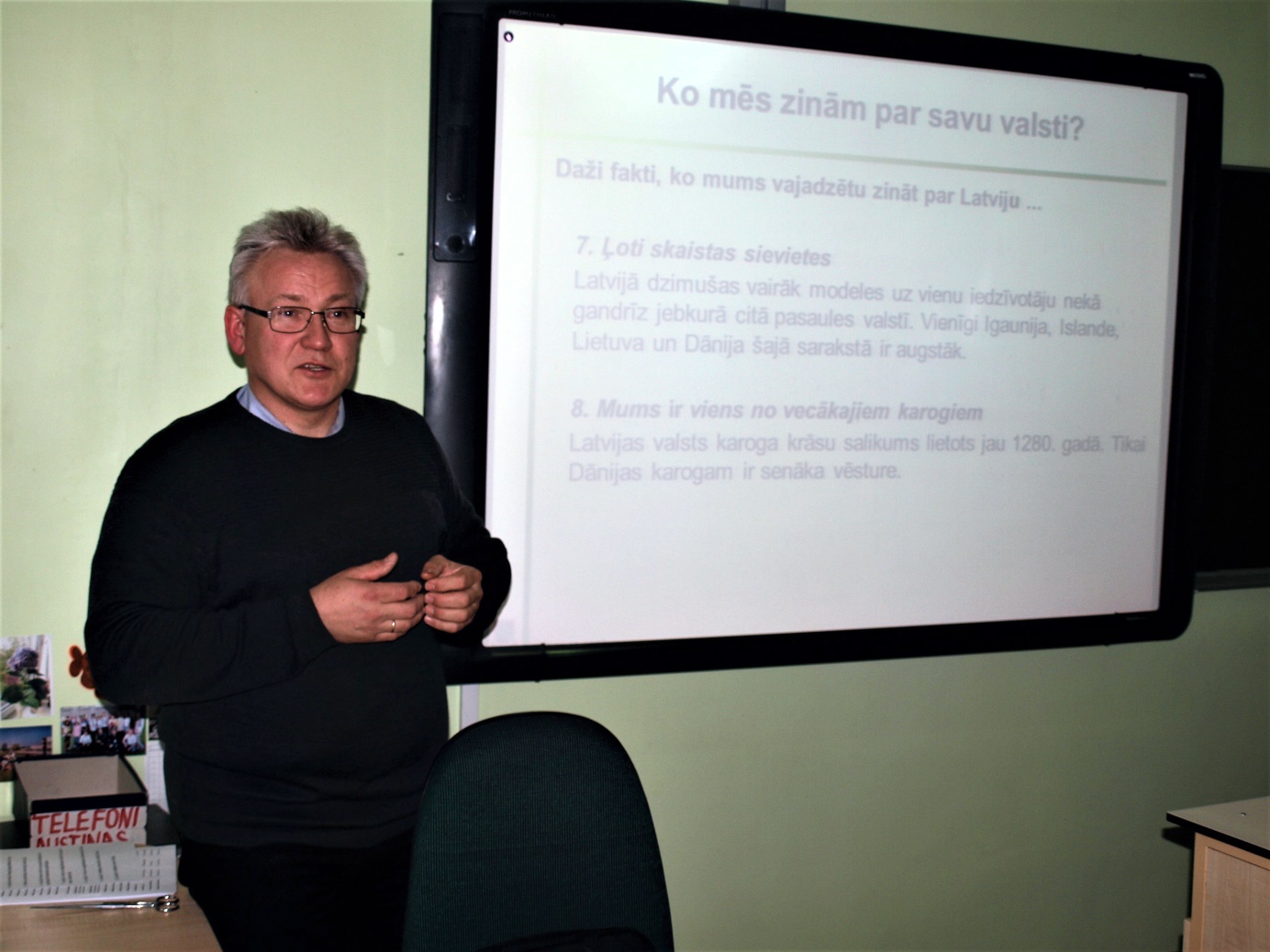 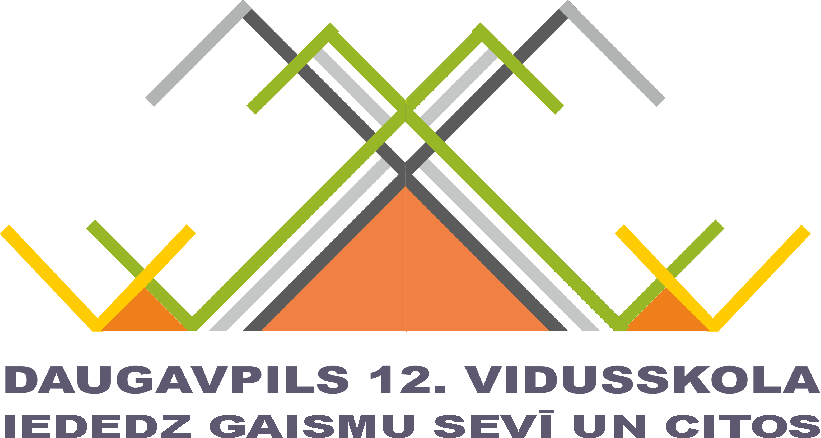 I Z Z I N Ā T.  P I E R E D Z Ē T.  R Ī K O T I E S.   I Z Z I N Ā T.  P I E R E D Z Ē T.  R Ī K O T I E S. 
J A U N I E Š U   I N T E G R Ā  C I J A S    UN   L Ī D Z D A L Ī B A S   S E K M Ē Š A N A S   P R O J E K T S
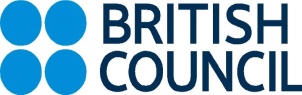 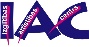 darbs grupās Jura Soma domnīcā
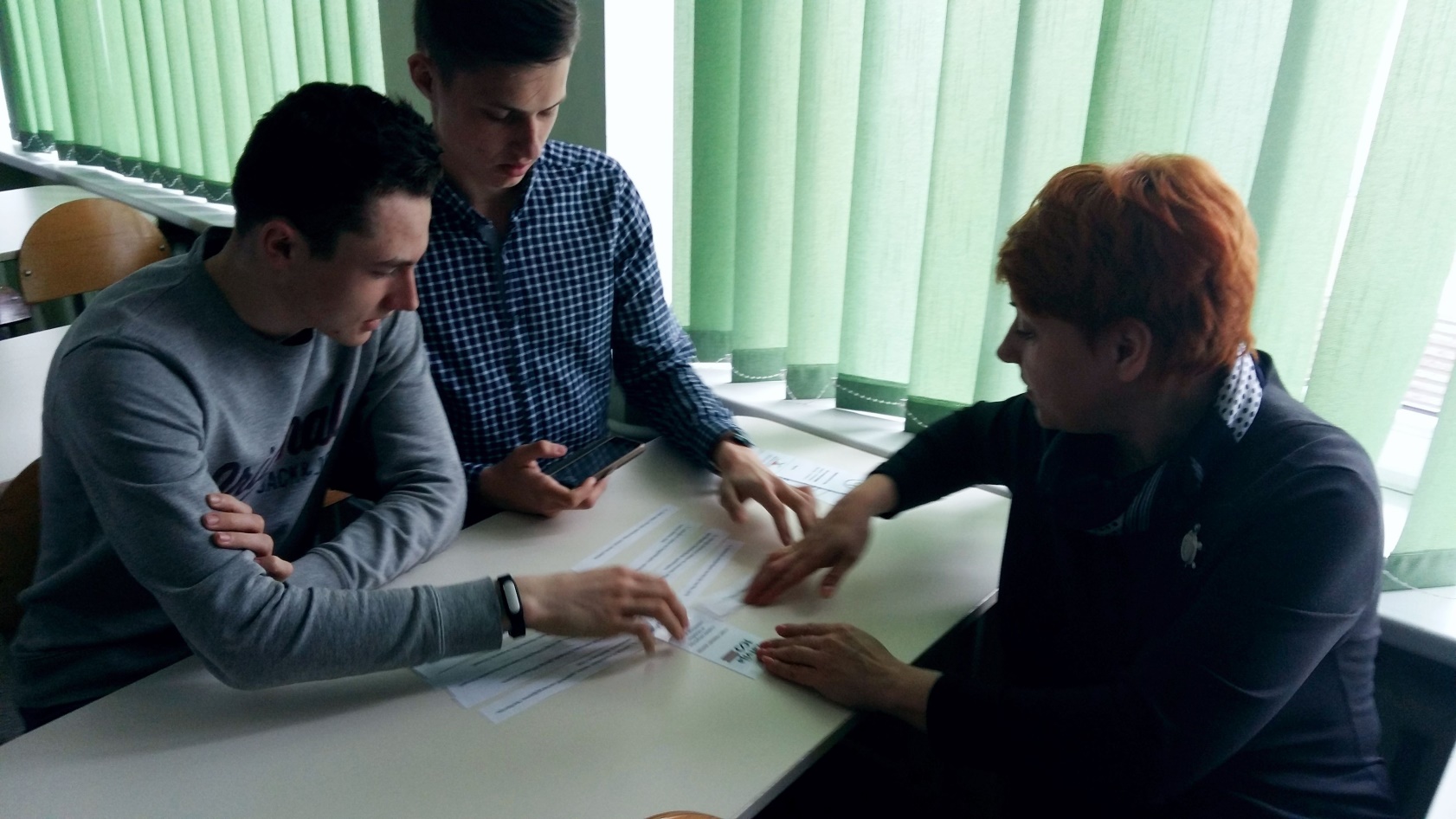 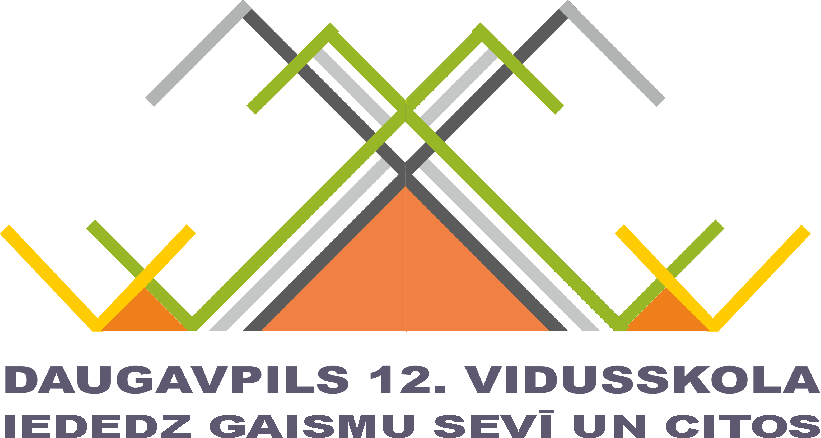 I Z Z I N Ā T.  P I E R E D Z Ē T.  R Ī K O T I E S.   I Z Z I N Ā T.  P I E R E D Z Ē T.  R Ī K O T I E S. 
J A U N I E Š U   I N T E G R Ā  C I J A S    UN   L Ī D Z D A L Ī B A S   S E K M Ē Š A N A S   P R O J E K T S
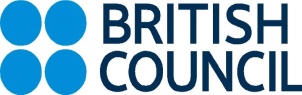 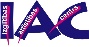 domnīca ar radošās grupas 4KM vadītāju Jāni Rimicānu
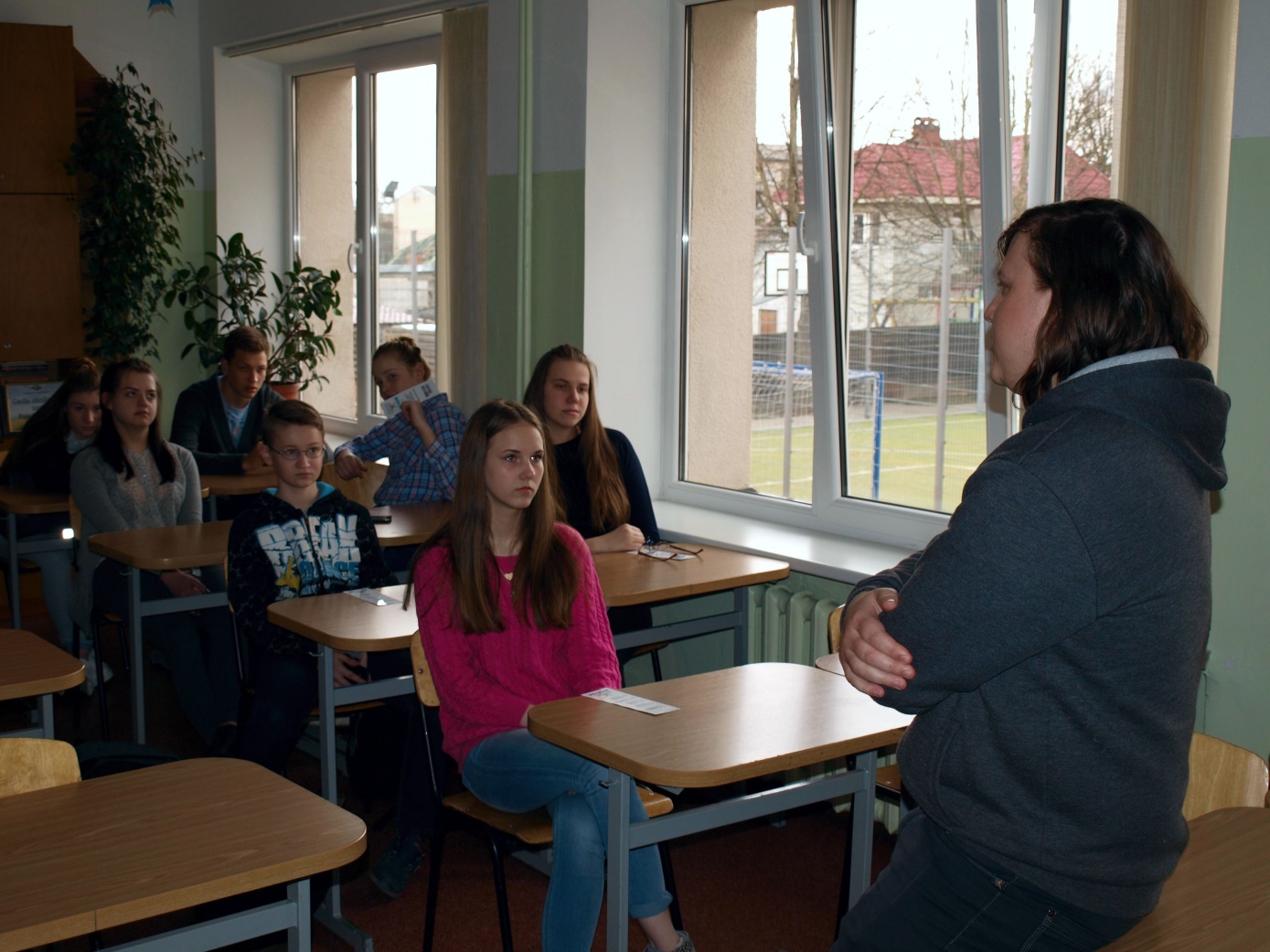 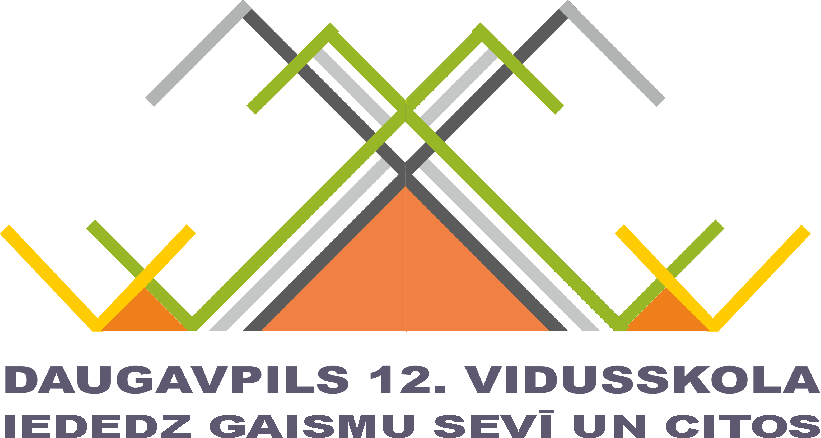 I Z Z I N Ā T.  P I E R E D Z Ē T.  R Ī K O T I E S.   I Z Z I N Ā T.  P I E R E D Z Ē T.  R Ī K O T I E S. 
J A U N I E Š U   I N T E G R Ā  C I J A S    UN   L Ī D Z D A L Ī B A S   S E K M Ē Š A N A S   P R O J E K T S
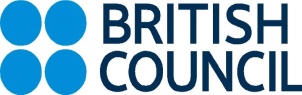 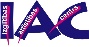 domnīca ar skolotāju Silvu Šaršūni
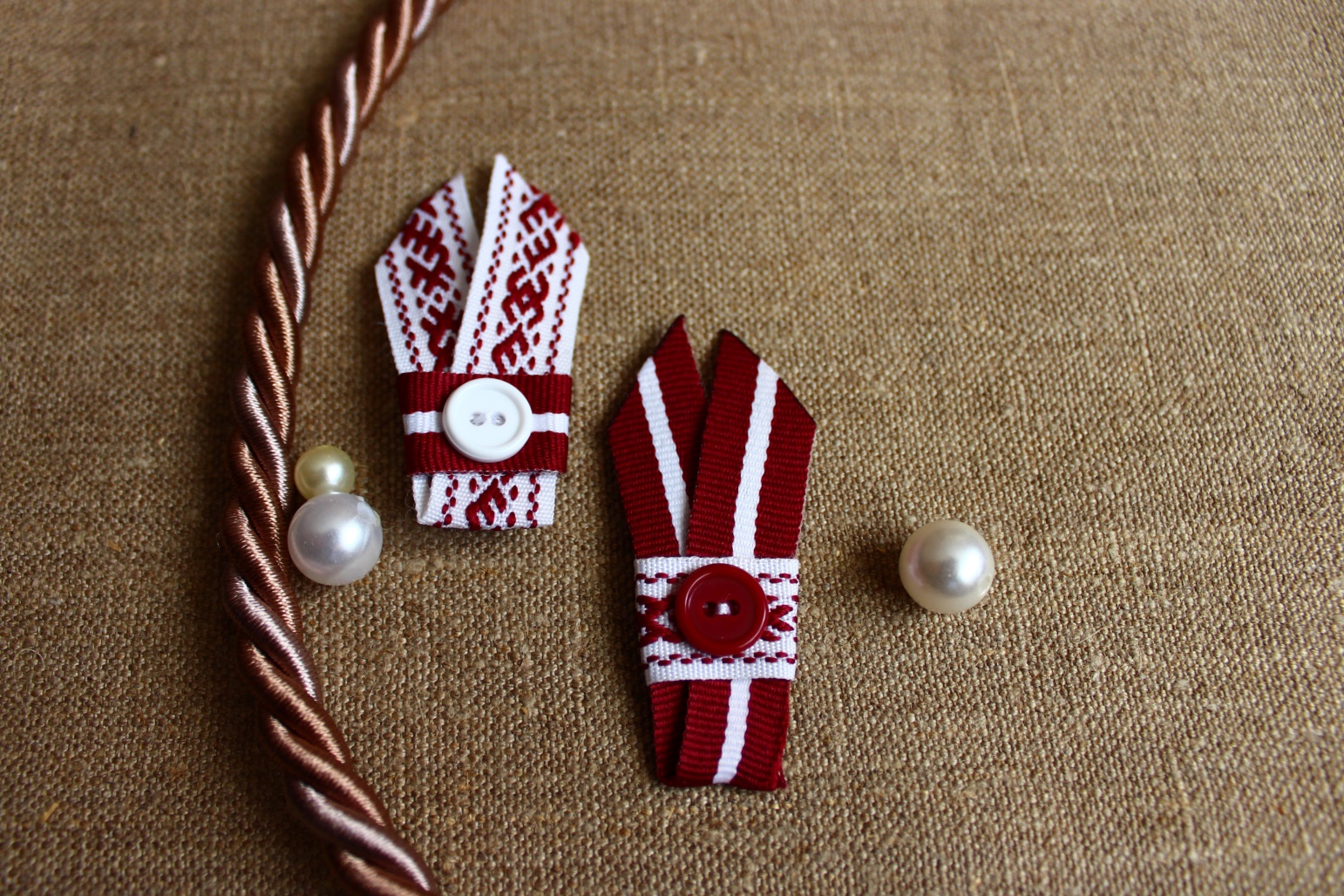 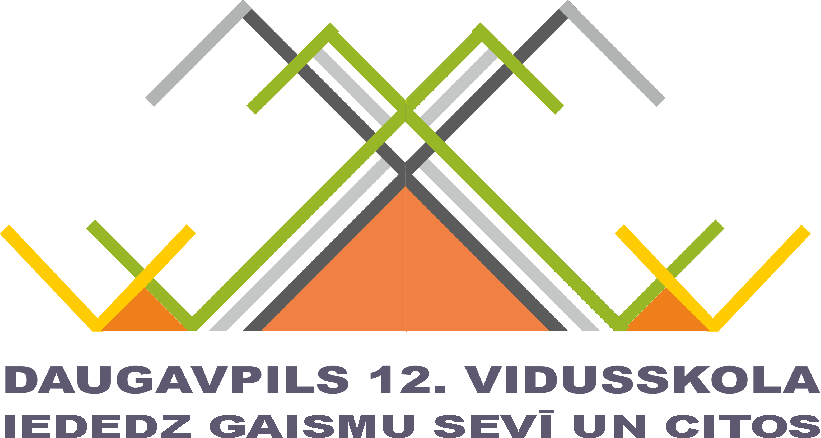 I Z Z I N Ā T.  P I E R E D Z Ē T.  R Ī K O T I E S.   I Z Z I N Ā T.  P I E R E D Z Ē T.  R Ī K O T I E S. 
J A U N I E Š U   I N T E G R Ā  C I J A S    UN   L Ī D Z D A L Ī B A S   S E K M Ē Š A N A S   P R O J E K T S
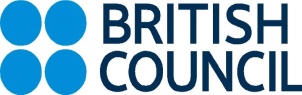 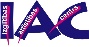 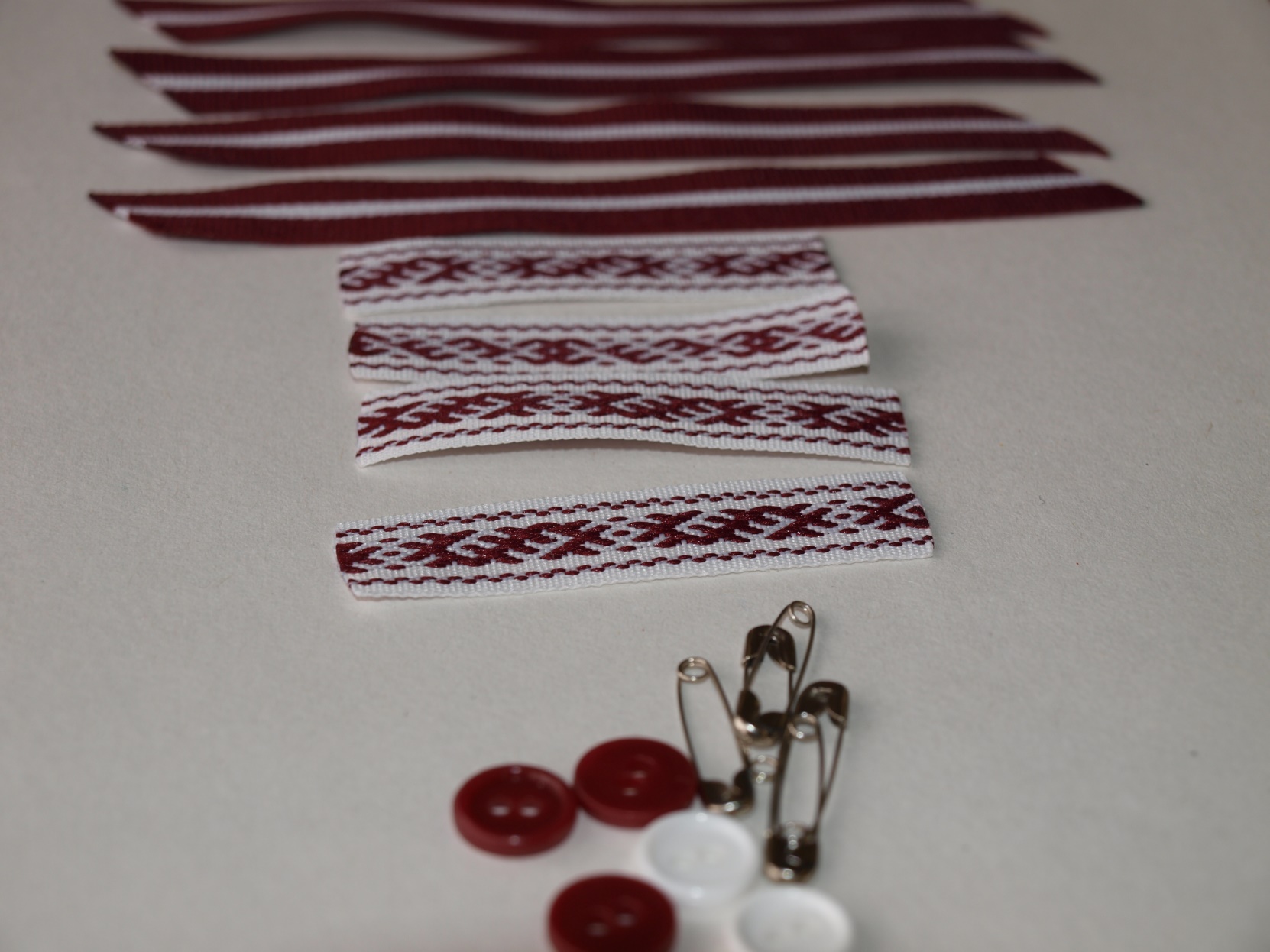 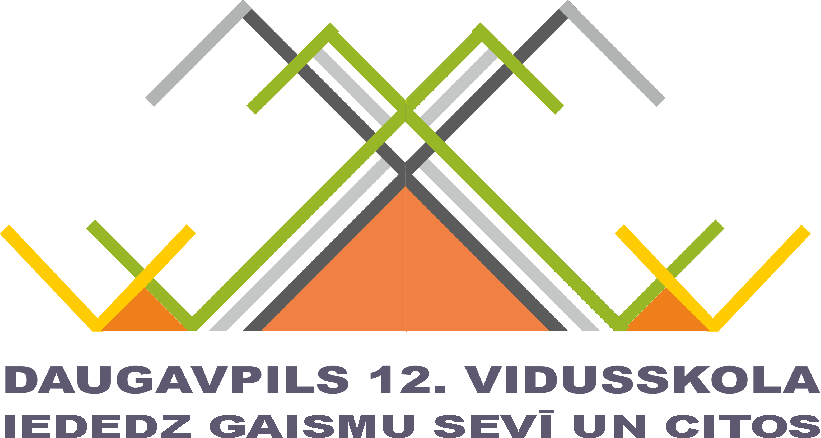 I Z Z I N Ā T.  P I E R E D Z Ē T.  R Ī K O T I E S.   I Z Z I N Ā T.  P I E R E D Z Ē T.  R Ī K O T I E S. 
J A U N I E Š U   I N T E G R Ā  C I J A S    UN   L Ī D Z D A L Ī B A S   S E K M Ē Š A N A S   P R O J E K T S
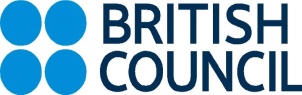 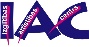 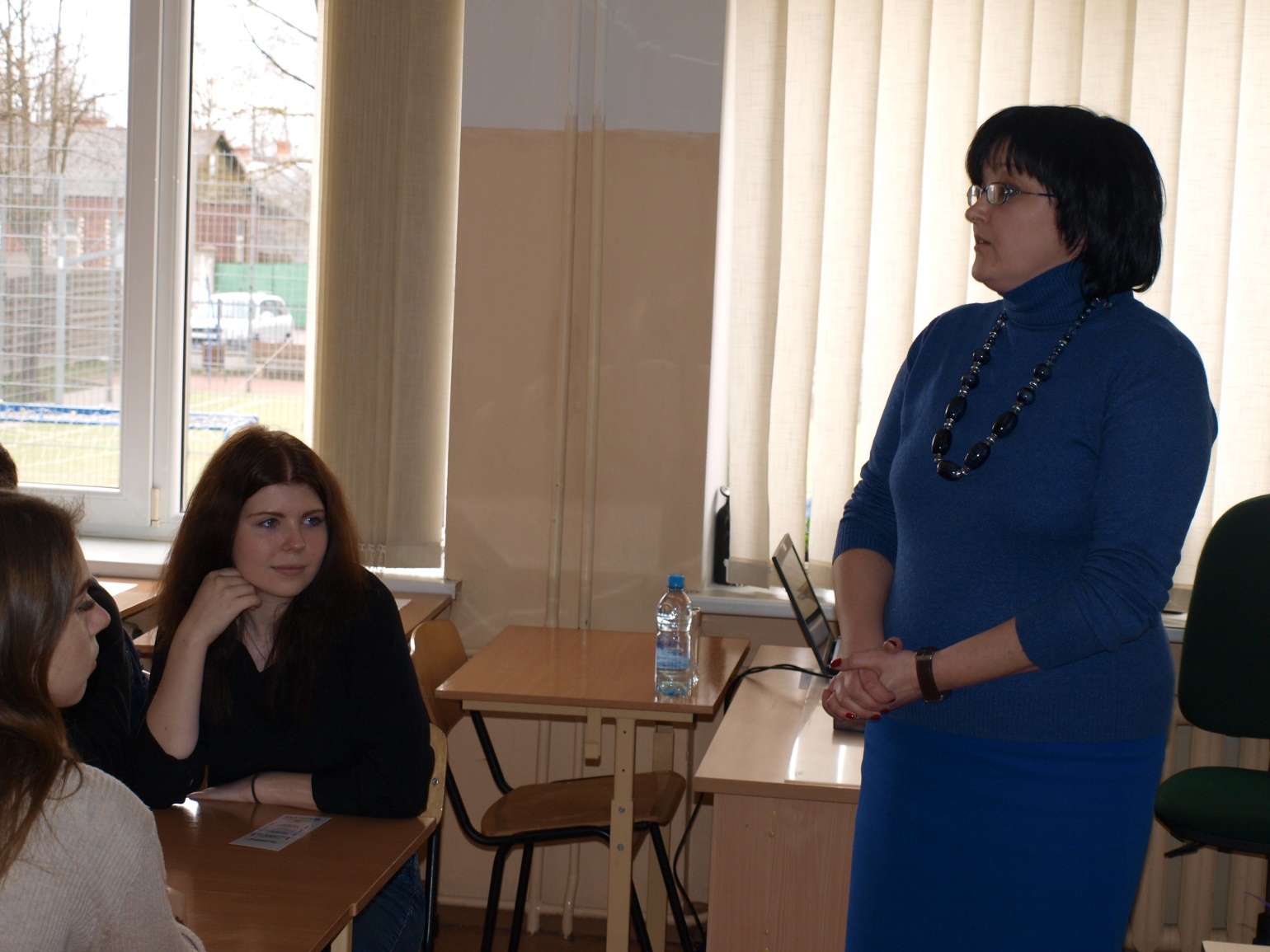 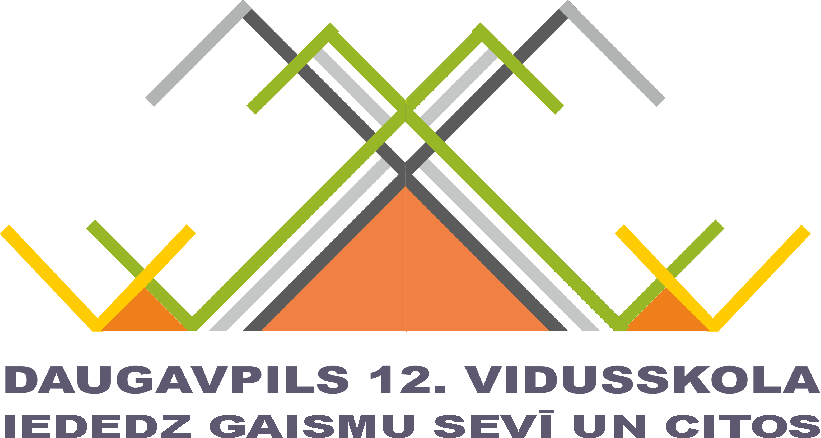 I Z Z I N Ā T.  P I E R E D Z Ē T.  R Ī K O T I E S.   I Z Z I N Ā T.  P I E R E D Z Ē T.  R Ī K O T I E S. 
J A U N I E Š U   I N T E G R Ā  C I J A S    UN   L Ī D Z D A L Ī B A S   S E K M Ē Š A N A S   P R O J E K T S
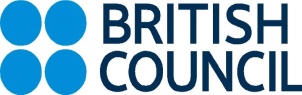 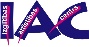 lokam svētku lentīti Latvijai
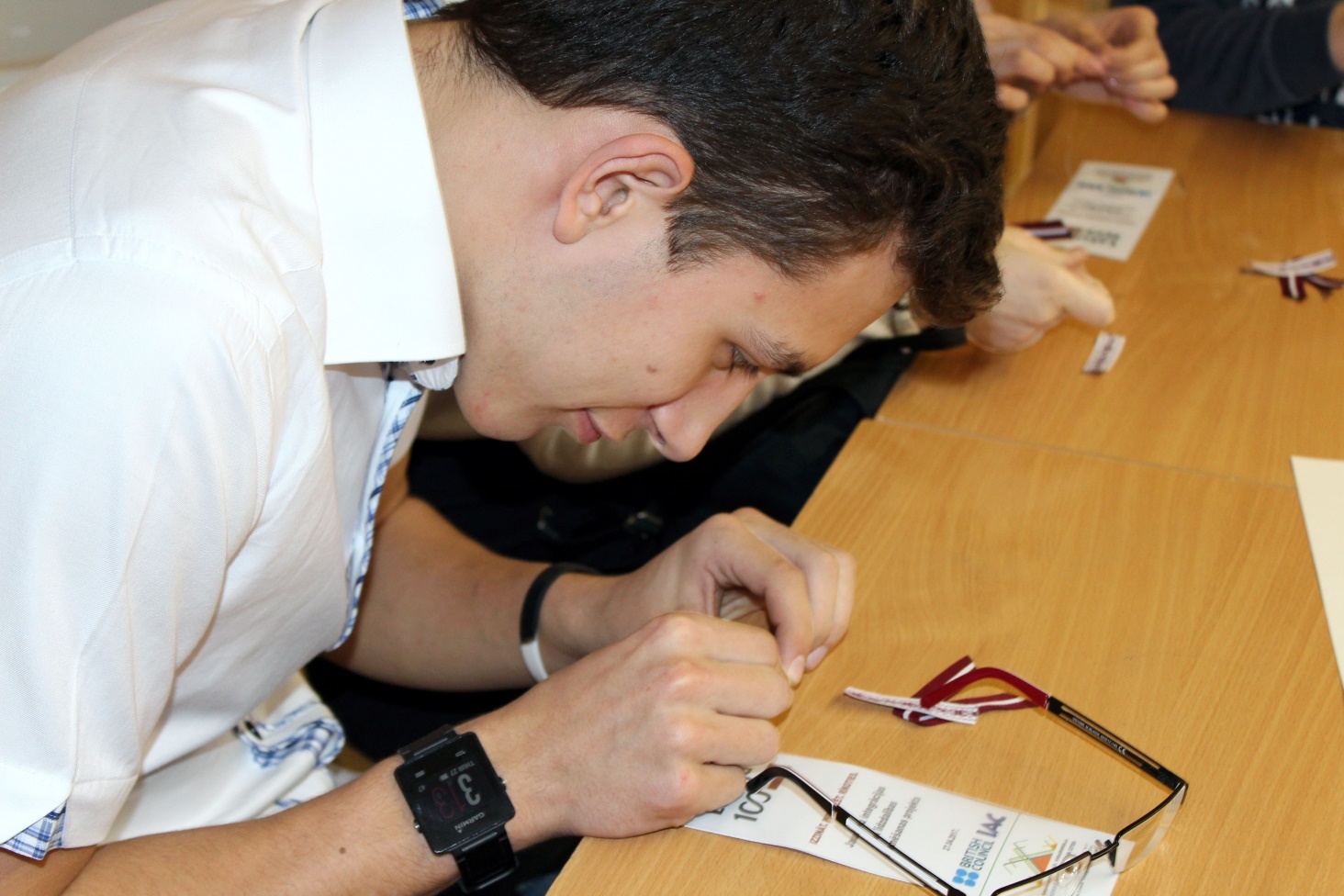 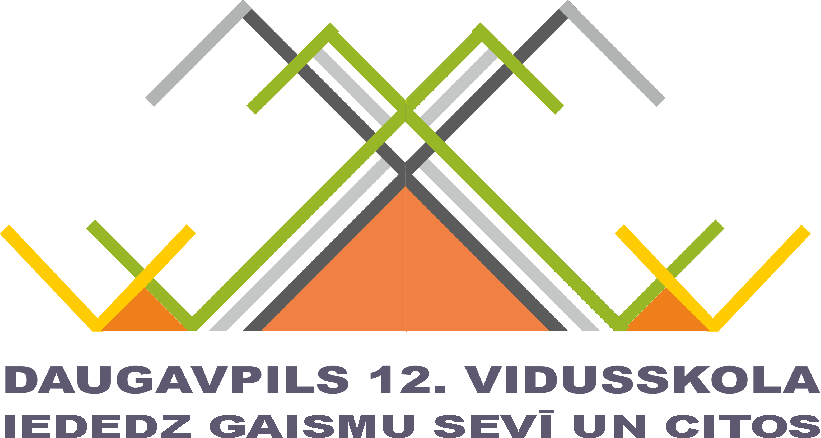 I Z Z I N Ā T.  P I E R E D Z Ē T.  R Ī K O T I E S.   I Z Z I N Ā T.  P I E R E D Z Ē T.  R Ī K O T I E S. 
J A U N I E Š U   I N T E G R Ā  C I J A S    UN   L Ī D Z D A L Ī B A S   S E K M Ē Š A N A S   P R O J E K T S
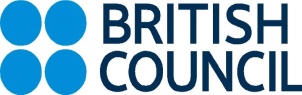 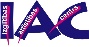 domnīca ar skolotāju Ivetu Meškovsku
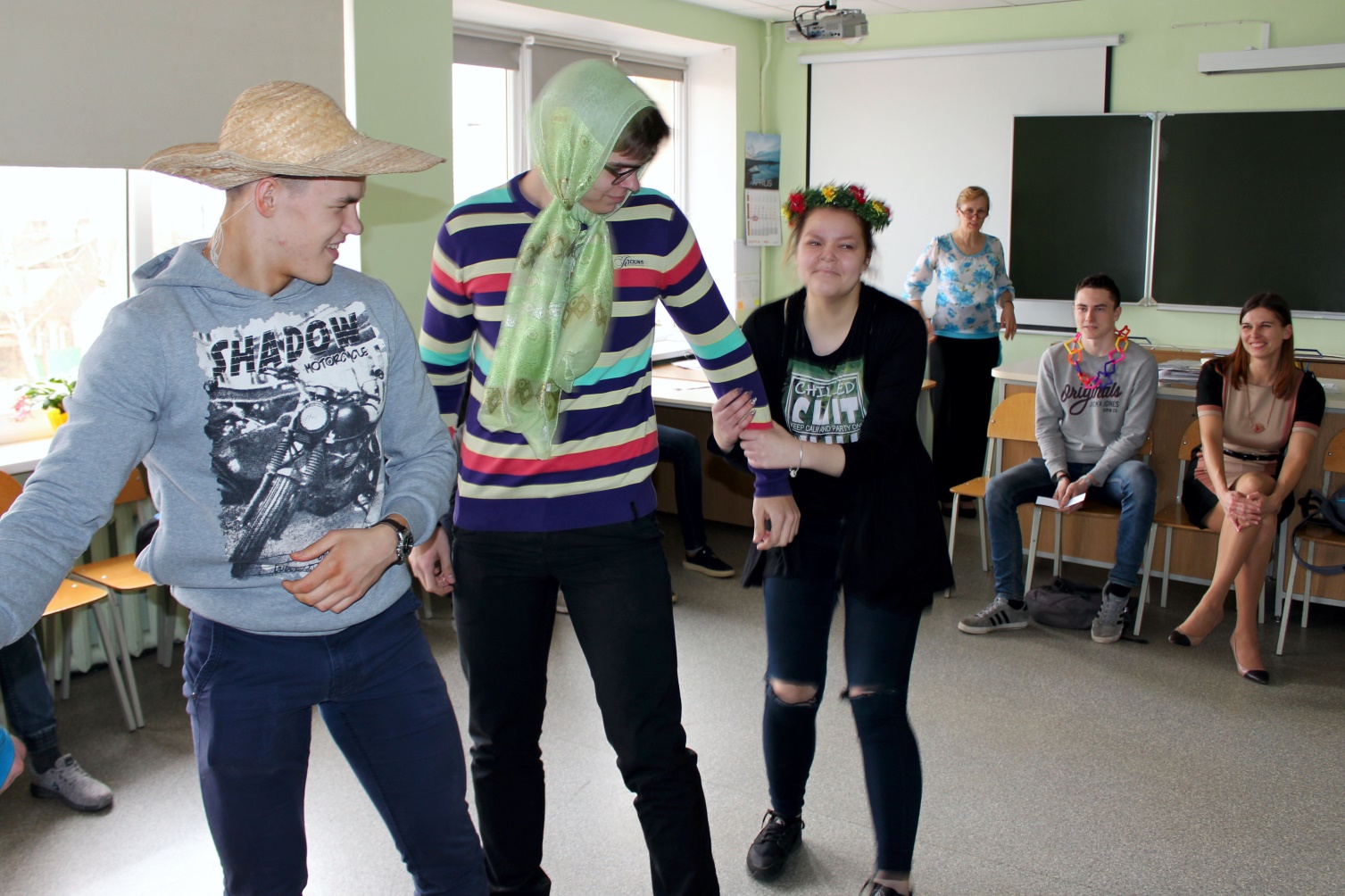 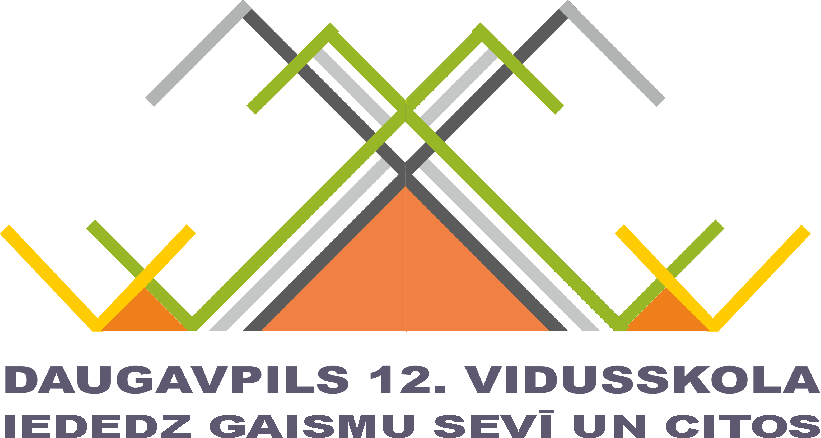 I Z Z I N Ā T.  P I E R E D Z Ē T.  R Ī K O T I E S.   I Z Z I N Ā T.  P I E R E D Z Ē T.  R Ī K O T I E S. 
J A U N I E Š U   I N T E G R Ā  C I J A S    UN   L Ī D Z D A L Ī B A S   S E K M Ē Š A N A S   P R O J E K T S
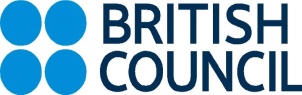 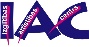 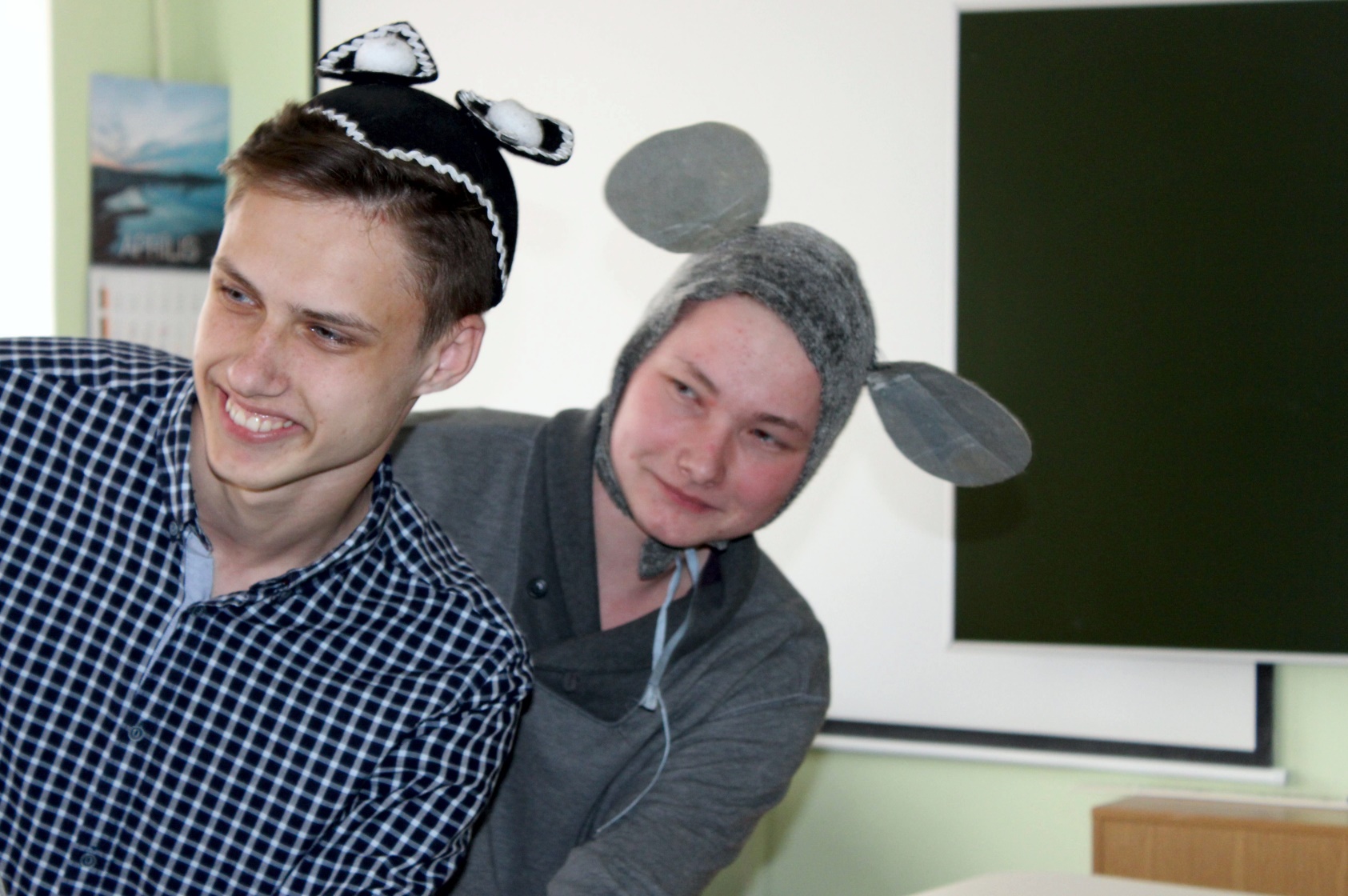 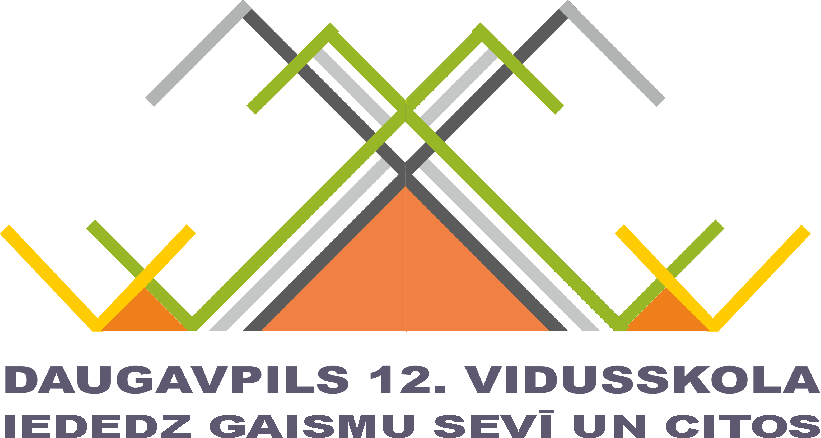 I Z Z I N Ā T.  P I E R E D Z Ē T.  R Ī K O T I E S.   I Z Z I N Ā T.  P I E R E D Z Ē T.  R Ī K O T I E S. 
J A U N I E Š U   I N T E G R Ā  C I J A S    UN   L Ī D Z D A L Ī B A S   S E K M Ē Š A N A S   P R O J E K T S
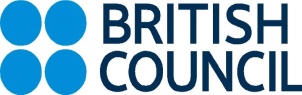 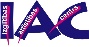 pēc domnīcām sekojo pasākuma noslēgums Baltajā zālē
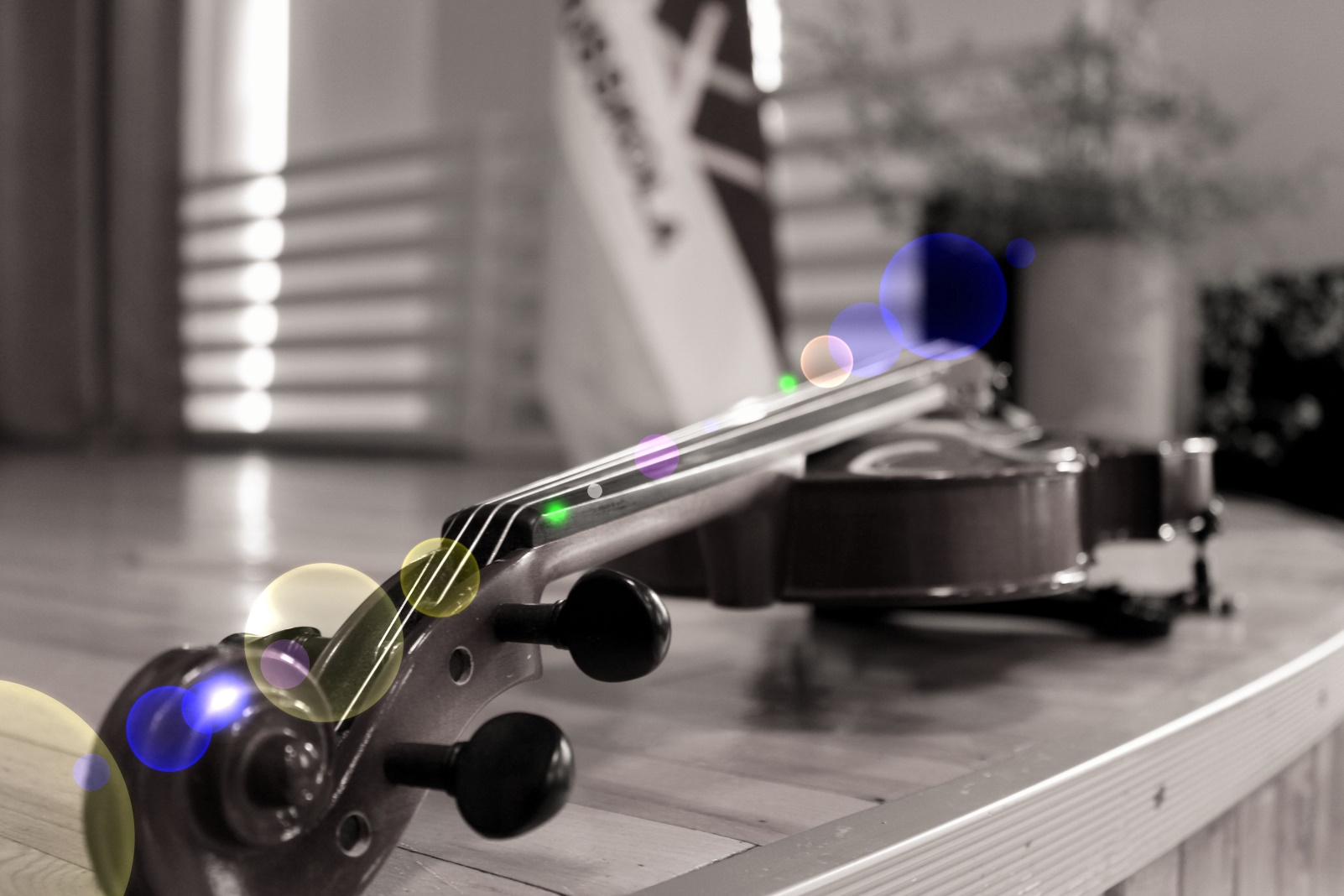 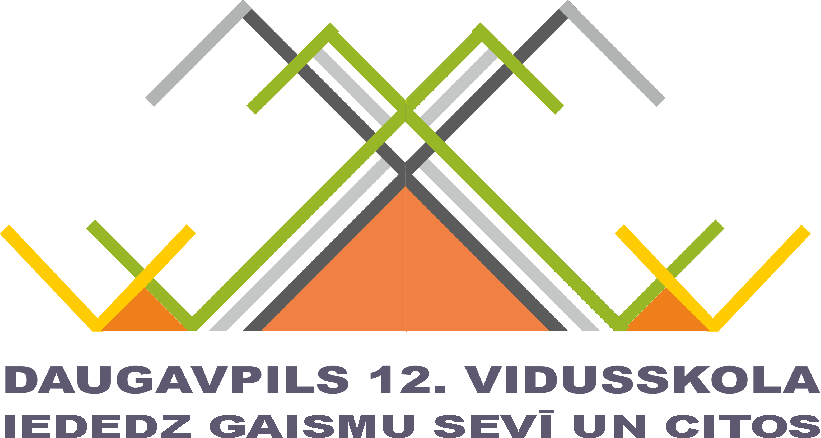 I Z Z I N Ā T.  P I E R E D Z Ē T.  R Ī K O T I E S.   I Z Z I N Ā T.  P I E R E D Z Ē T.  R Ī K O T I E S. 
J A U N I E Š U   I N T E G R Ā  C I J A S    UN   L Ī D Z D A L Ī B A S   S E K M Ē Š A N A S   P R O J E K T S
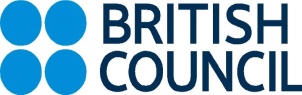 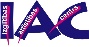 mūs priecē Daugavpils novada kultūras centra folkloras kopa "Dyrbyni"
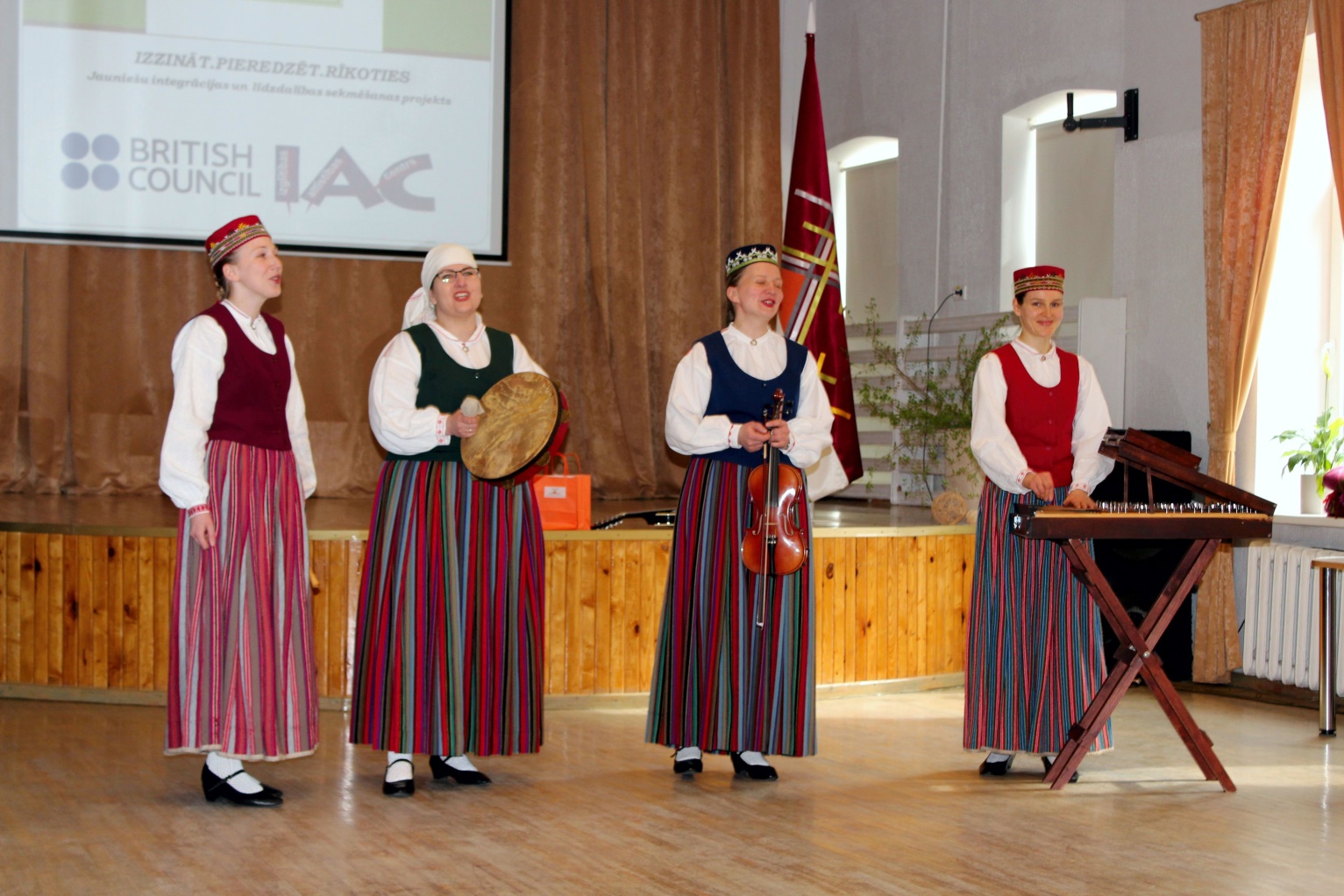 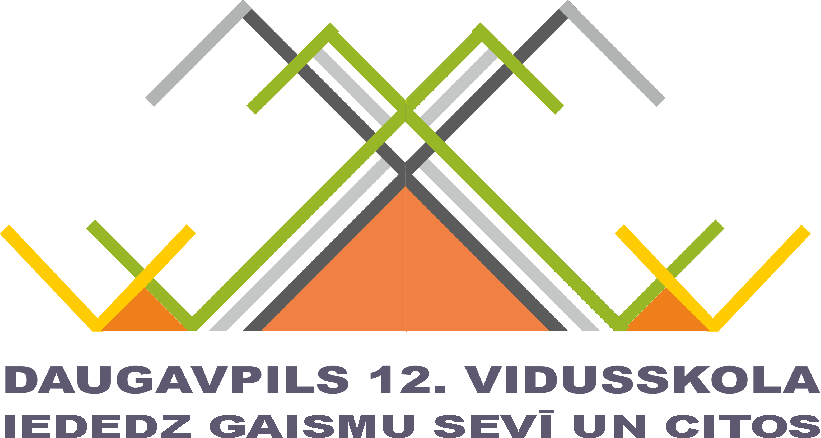 I Z Z I N Ā T.  P I E R E D Z Ē T.  R Ī K O T I E S.   I Z Z I N Ā T.  P I E R E D Z Ē T.  R Ī K O T I E S. 
J A U N I E Š U   I N T E G R Ā  C I J A S    UN   L Ī D Z D A L Ī B A S   S E K M Ē Š A N A S   P R O J E K T S
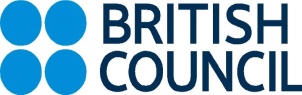 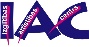 skolas direktore Elita Boliņa pasniedz pateicības rakstus
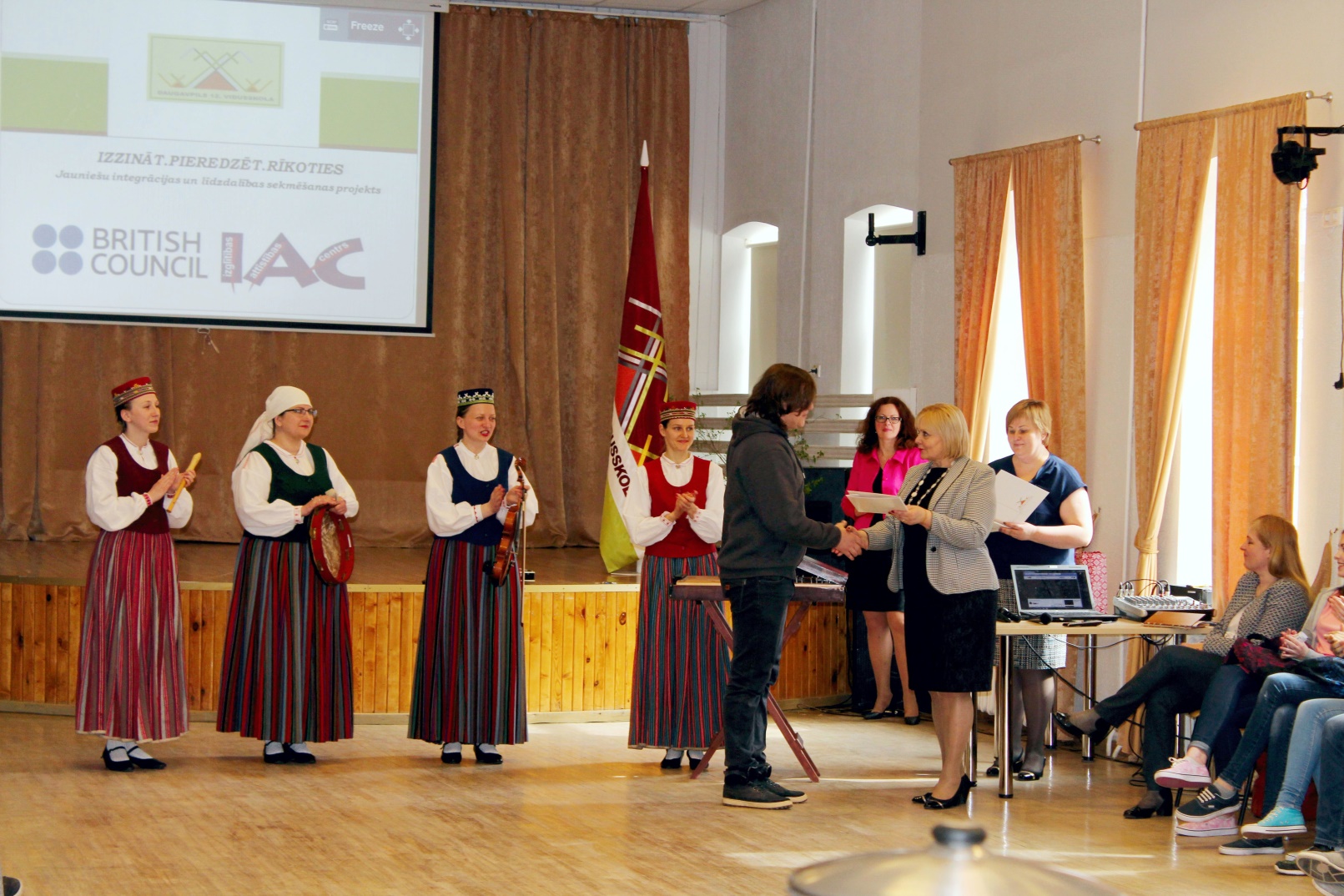 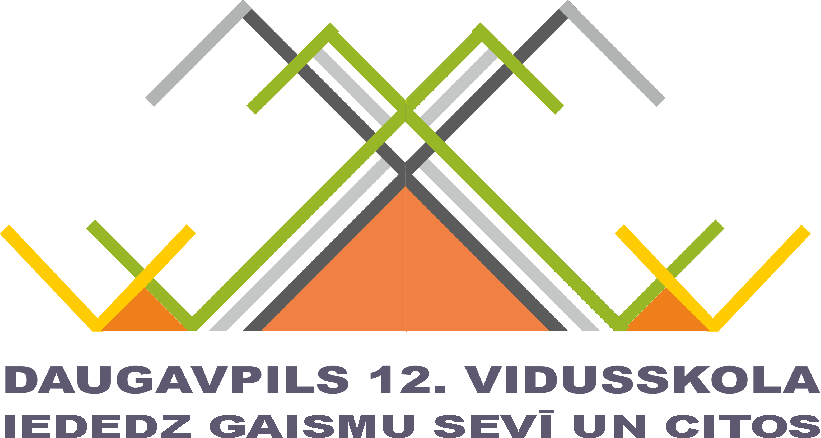 I Z Z I N Ā T.  P I E R E D Z Ē T.  R Ī K O T I E S.   I Z Z I N Ā T.  P I E R E D Z Ē T.  R Ī K O T I E S. 
J A U N I E Š U   I N T E G R Ā  C I J A S    UN   L Ī D Z D A L Ī B A S   S E K M Ē Š A N A S   P R O J E K T S
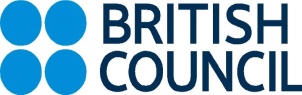 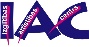 neizpaliek cienasts dalībniekiem
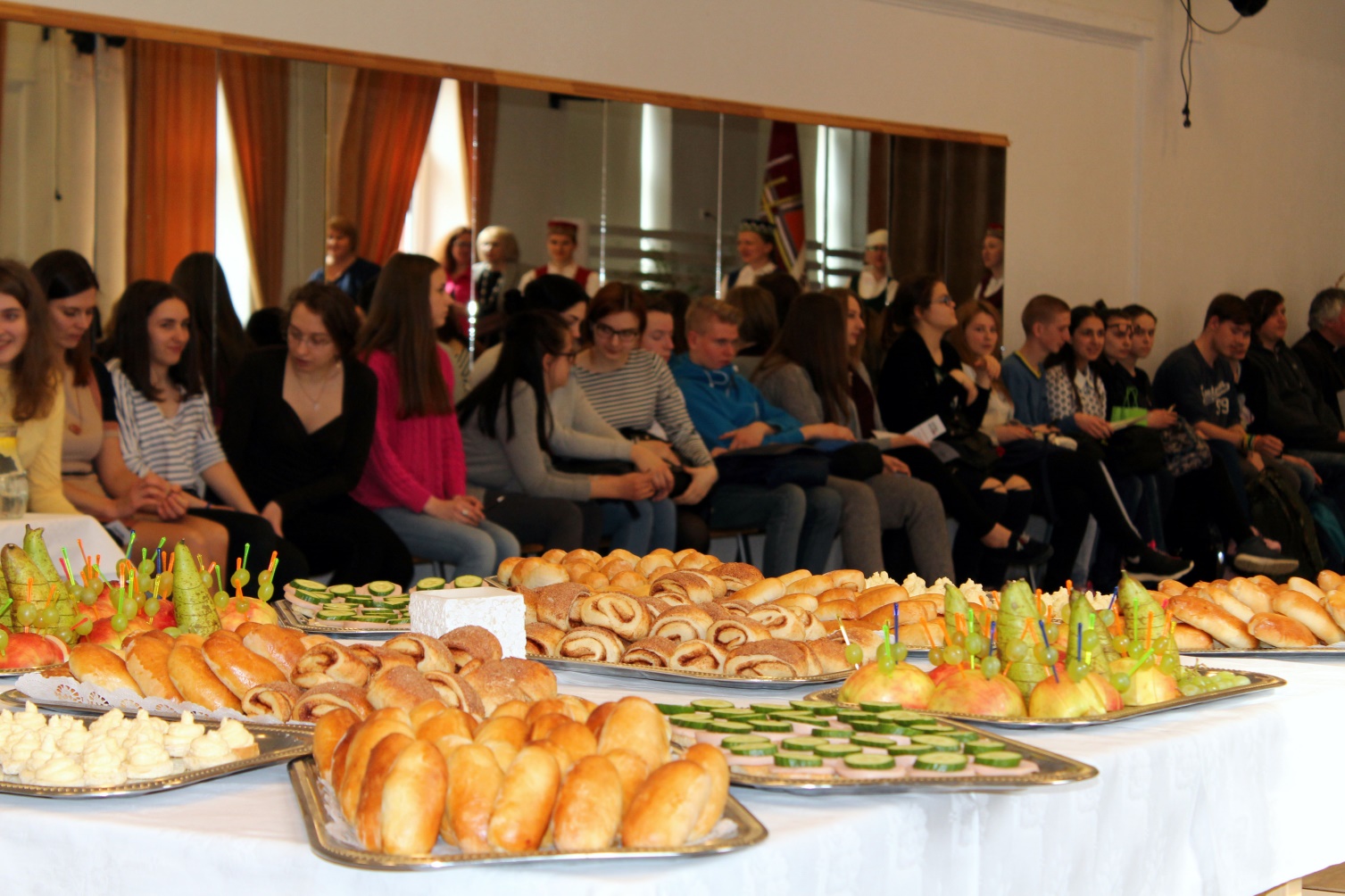 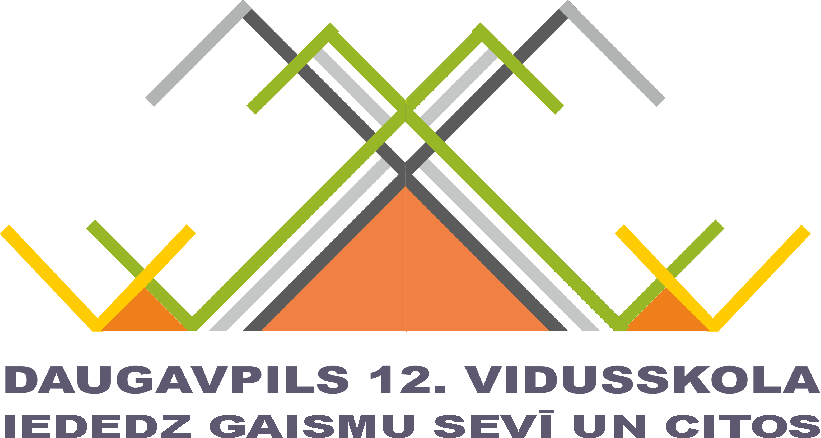 I Z Z I N Ā T.  P I E R E D Z Ē T.  R Ī K O T I E S.   I Z Z I N Ā T.  P I E R E D Z Ē T.  R Ī K O T I E S. 
J A U N I E Š U   I N T E G R Ā  C I J A S    UN   L Ī D Z D A L Ī B A S   S E K M Ē Š A N A S   P R O J E K T S
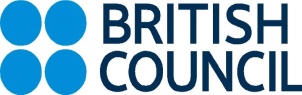 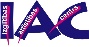 tiek veidoti jauni kontakti
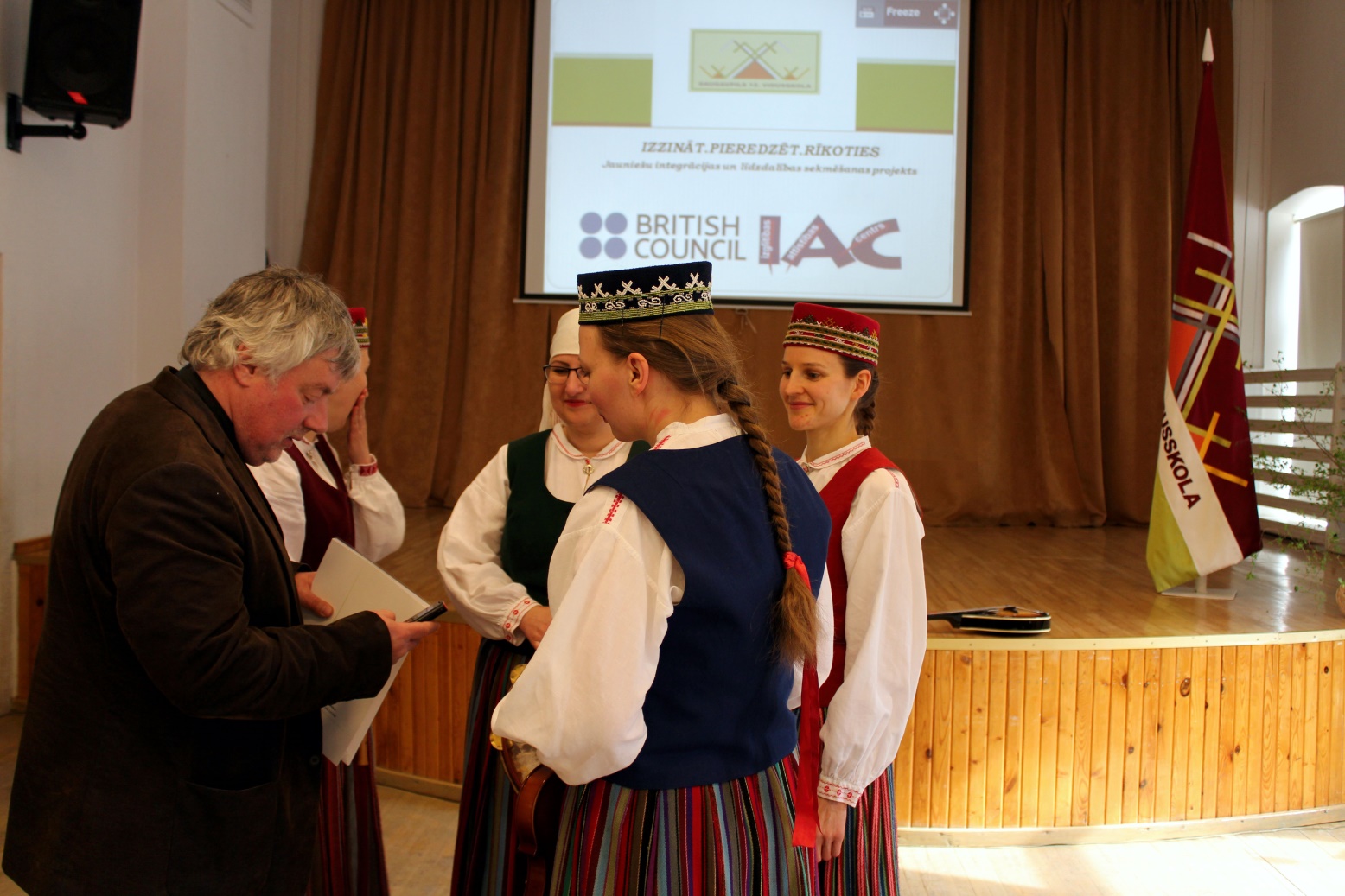 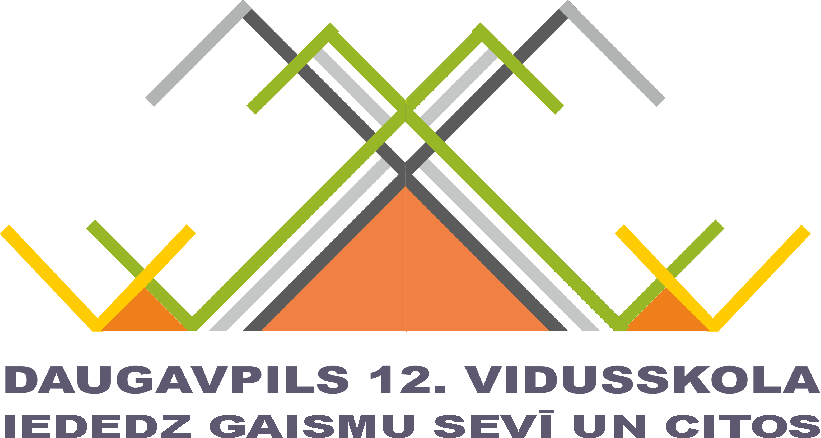 I Z Z I N Ā T.  P I E R E D Z Ē T.  R Ī K O T I E S.   I Z Z I N Ā T.  P I E R E D Z Ē T.  R Ī K O T I E S. 
J A U N I E Š U   I N T E G R Ā  C I J A S    UN   L Ī D Z D A L Ī B A S   S E K M Ē Š A N A S   P R O J E K T S
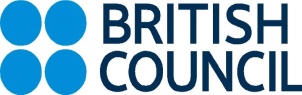 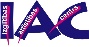 noslēgumā seko jautras dziesmas un…
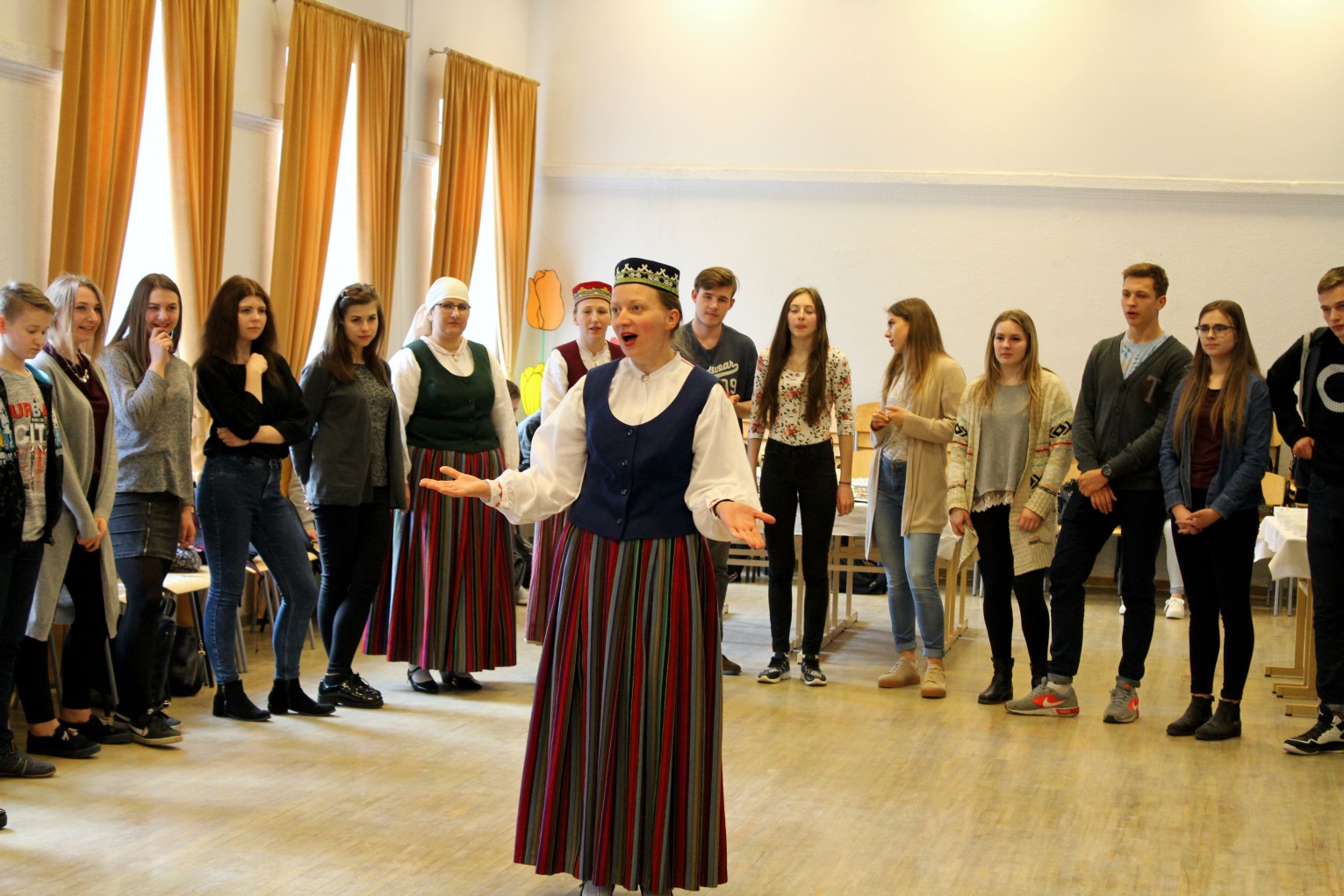 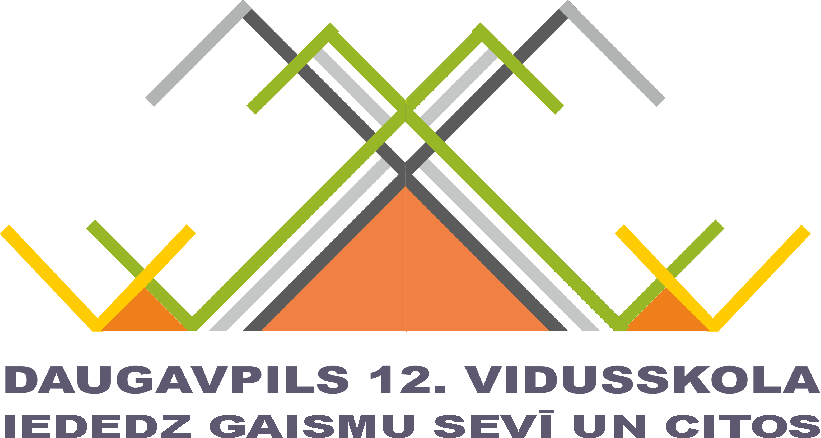 I Z Z I N Ā T.  P I E R E D Z Ē T.  R Ī K O T I E S.   I Z Z I N Ā T.  P I E R E D Z Ē T.  R Ī K O T I E S. 
J A U N I E Š U   I N T E G R Ā  C I J A S    UN   L Ī D Z D A L Ī B A S   S E K M Ē Š A N A S   P R O J E K T S
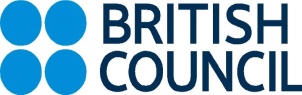 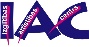 … dejas
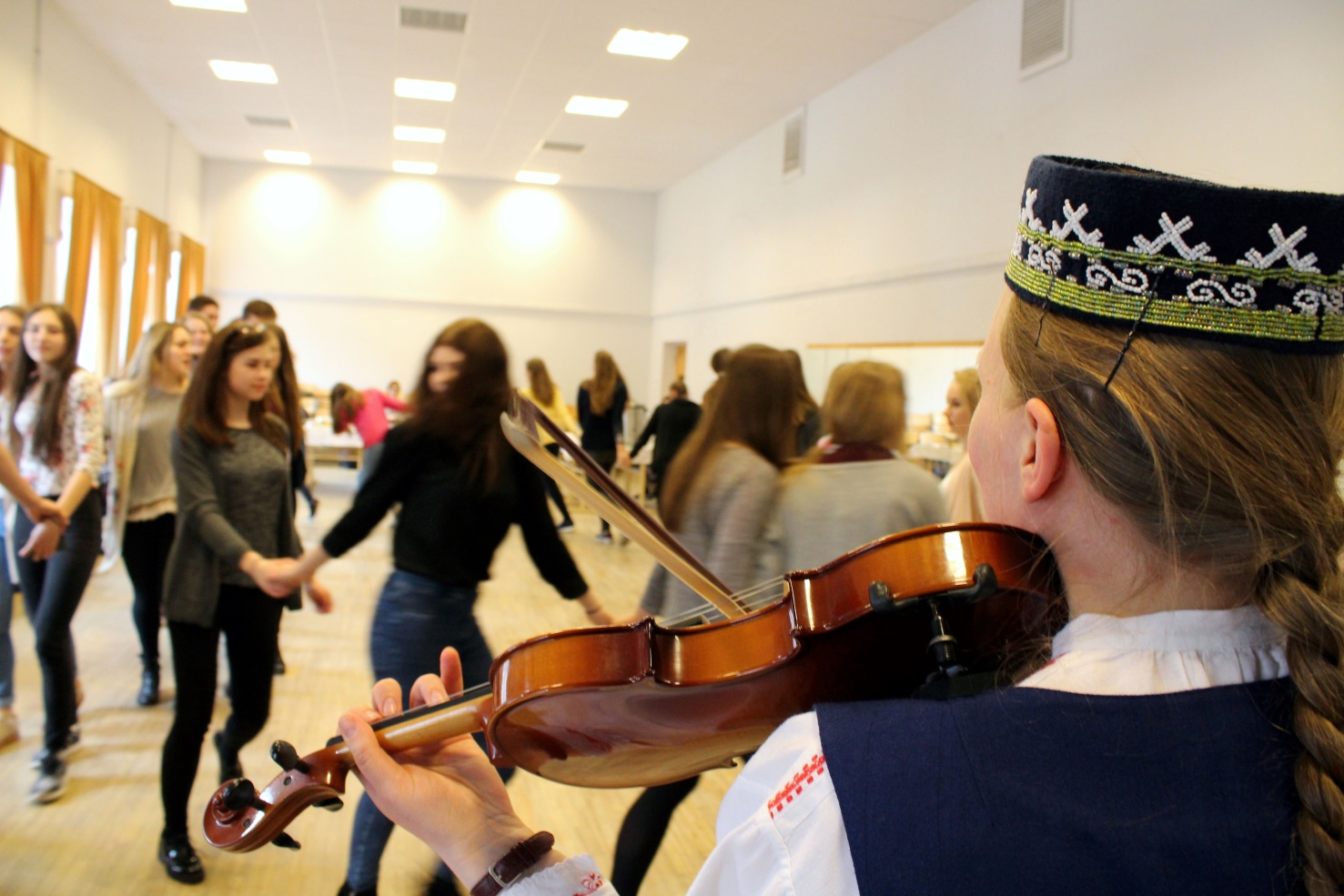 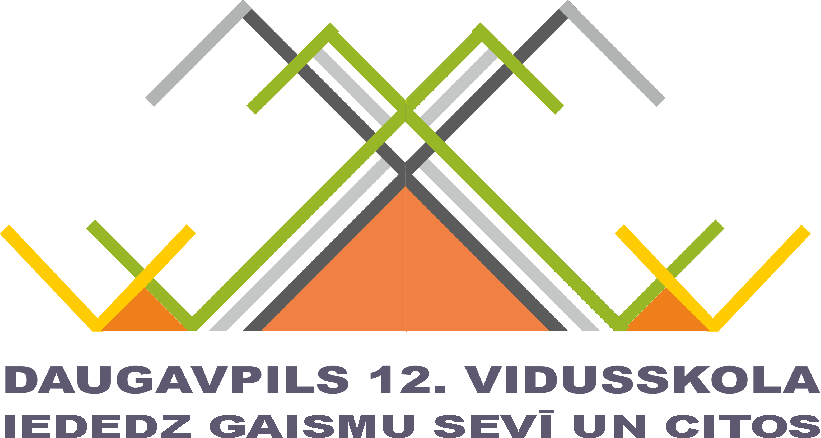 I Z Z I N Ā T.  P I E R E D Z Ē T.  R Ī K O T I E S.   I Z Z I N Ā T.  P I E R E D Z Ē T.  R Ī K O T I E S. 
J A U N I E Š U   I N T E G R Ā  C I J A S    UN   L Ī D Z D A L Ī B A S   S E K M Ē Š A N A S   P R O J E K T S
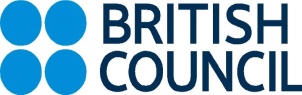 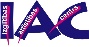 dienas dalībnieki saka:- ļoti iepatikās viss. Paldies jums.- Interesanti. Radoši. Izzinoši.- viss līdz sīkumam pārdomāts.- ļoti skaisti bērnu darbi.- … vairāk tādu pasākumu.- bija ļoti aizraujoši klausīties stāstu par lentīti un      mēģināt to locīt pašiem.- …pasākums bija ļoti foršs un tajā valdīja latviska   gaisotne.
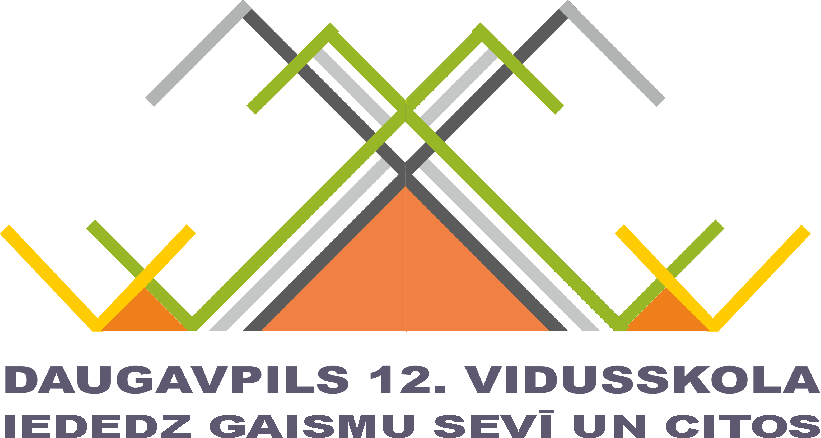 I Z Z I N Ā T.  P I E R E D Z Ē T.  R Ī K O T I E S.   I Z Z I N Ā T.  P I E R E D Z Ē T.  R Ī K O T I E S. 
J A U N I E Š U   I N T E G R Ā  C I J A S    UN   L Ī D Z D A L Ī B A S   S E K M Ē Š A N A S   P R O J E K T S
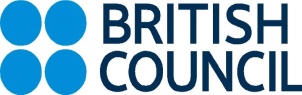 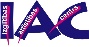 Ir tikai viena Latvija, Un citas nav nekur. Tā nāk no senču zemes dzīlēm Un debesīm, kas kopā tur. (A.Eglītis)
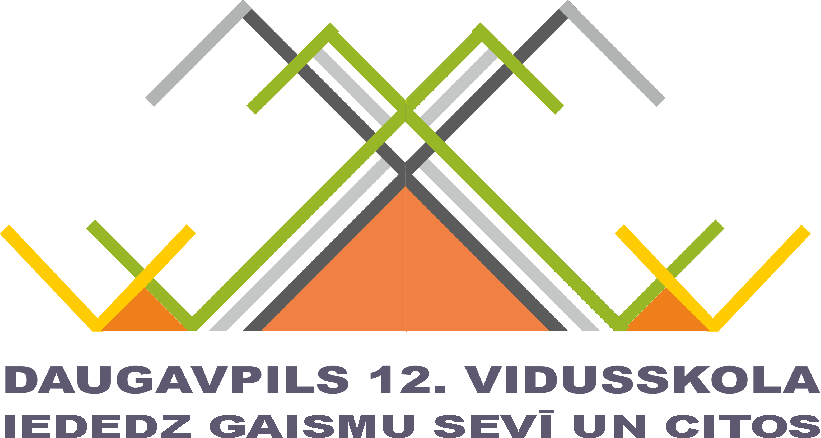 I Z Z I N Ā T.  P I E R E D Z Ē T.  R Ī K O T I E S.   I Z Z I N Ā T.  P I E R E D Z Ē T.  R Ī K O T I E S. 
J A U N I E Š U   I N T E G R Ā  C I J A S    UN   L Ī D Z D A L Ī B A S   S E K M Ē Š A N A S   P R O J E K T S
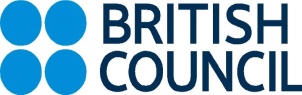 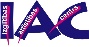